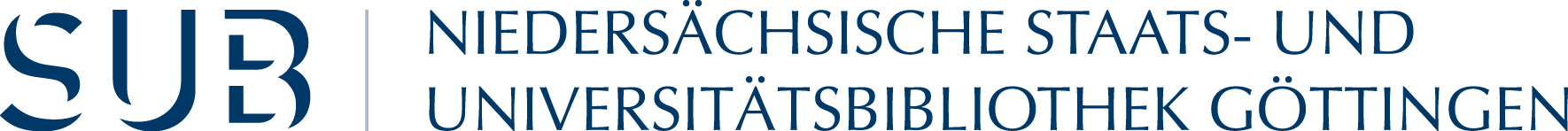 Open Access – Begriffsklärung und Kontextualisierung
Ringvorlesung „Offenheit in der Wissenschaft“
28.10.2019, Universität Hamburg
Margo Bargheer (SUB Göttingen)
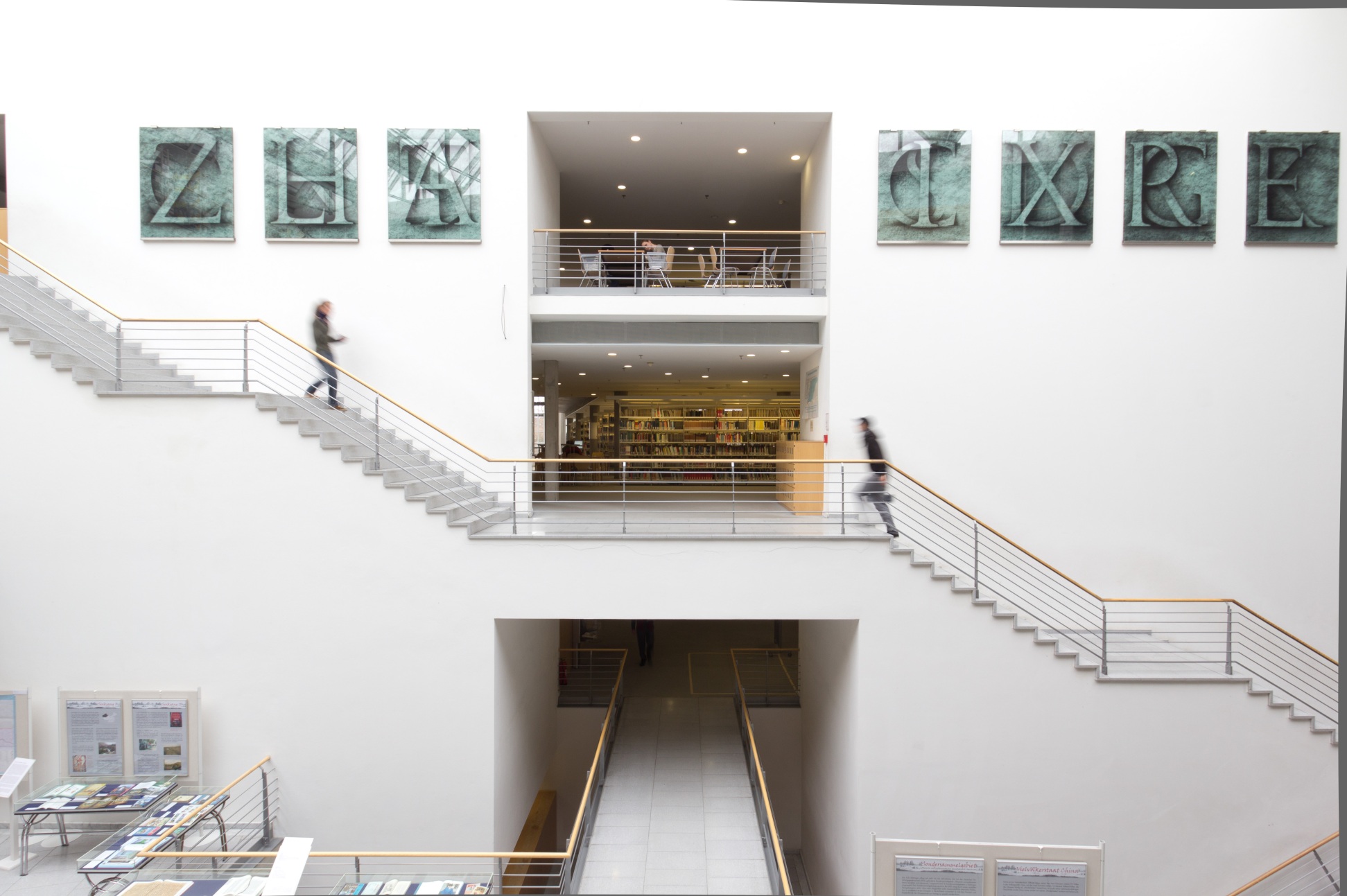 05. Dezember 2012
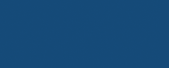 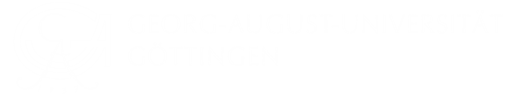 Die Vortragende
Gelernte Grafikerin
Studierte Ethnologin und Medienwissenschaftlerin
Praktizierende Leiterin der Gruppe „Elektronisches Publizieren“ an der SUB Göttingen
Lehrende für elektronisches Publizieren, Open Science und Gute wissenschaftliche Praxis
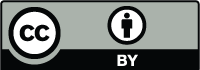 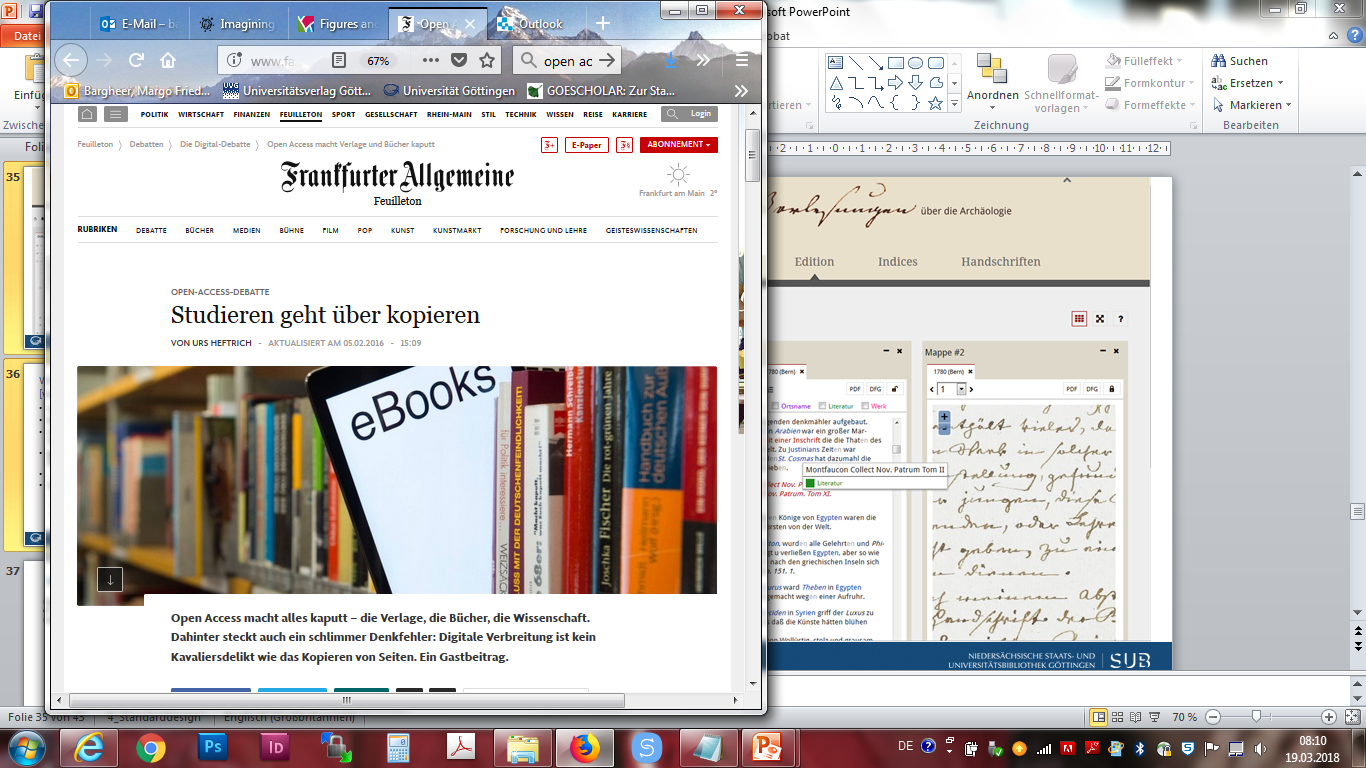 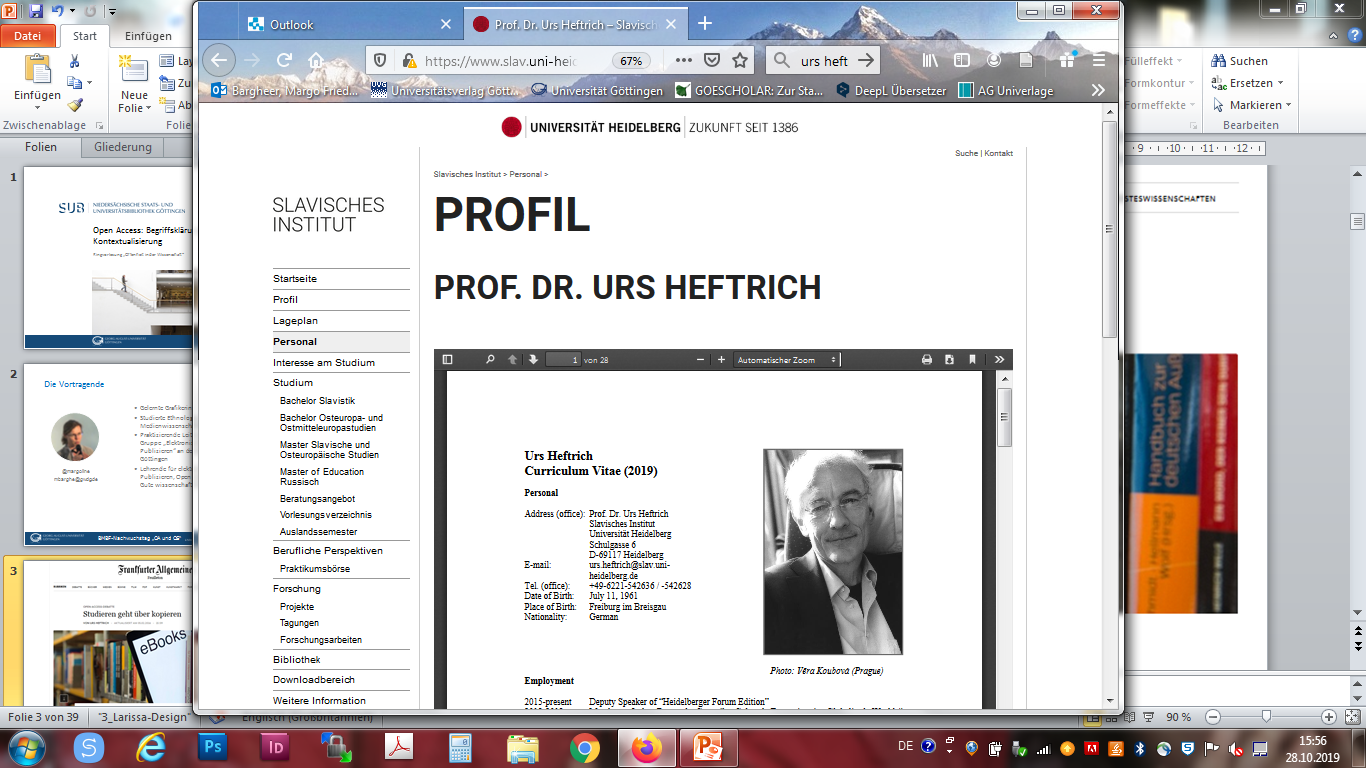 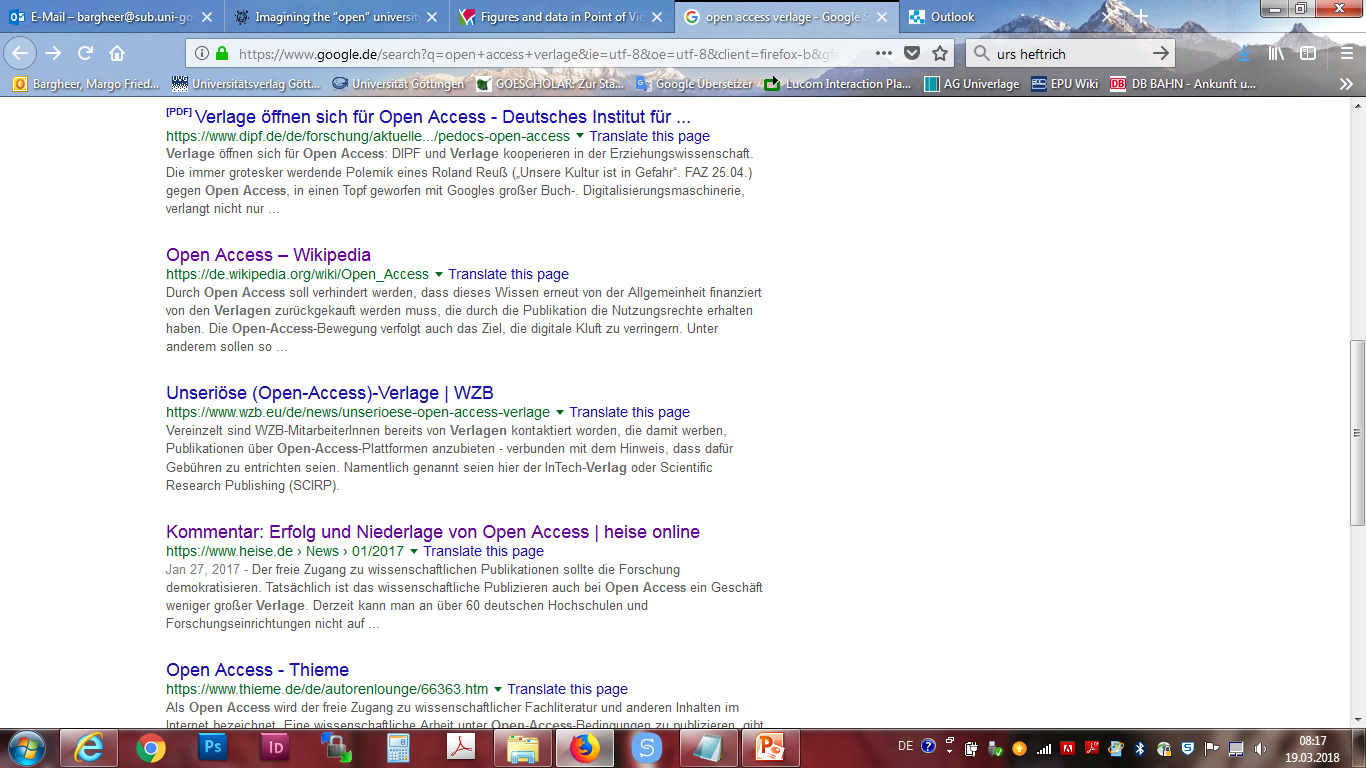 Ziele der Autoren beim Publizieren
Information von A nach B bringen, zuverlässig und ohne unnötigen Zeitverzug
Erreichen von unbekannten Zielgruppen
Reputationsmaximierung im Rahmen eines Expertensystems
Erreichen der eigenen Peers / wissenschaftliche Gemeinschaft im engeren Sinne
Kosten- und Aufwandsminimierung
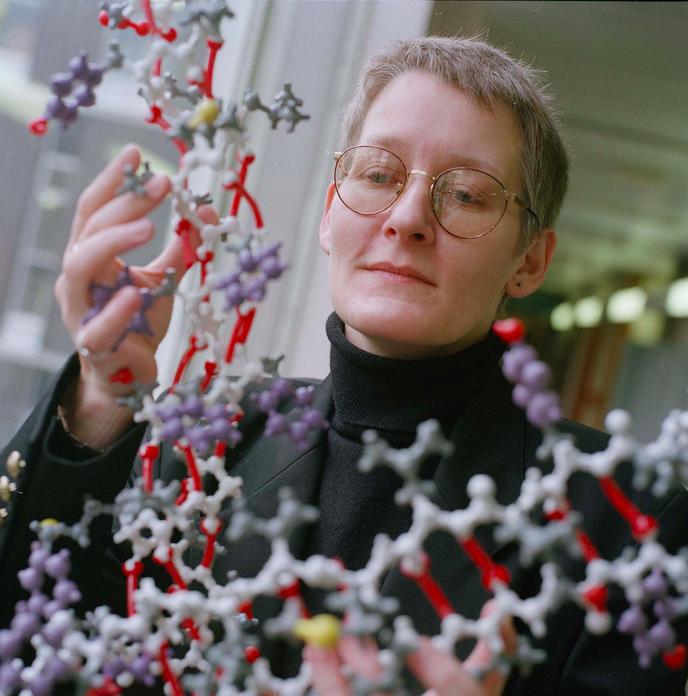 Professor Terri Attwood, Faculty of Life Sciences and School of Computer Science, University of Manchester, UK, Duncan Hull cc-by-sa 3.0
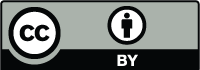 Funktionen des Publizierens
Verbreitung
Dialog mit der Wissenschaft
Anerkennung der Urheberschaft
Geistiges Eigentum
Registrierung
VerbreitungSichtbarkeit
Dauerhafte Bereitstellung
Nachvollziehbarkeit der Wissenschaft
Anerkennung als wissen-schaftliche Information (Qualitätsprüfung, Selektion, verlässliche Bereitstellung)
Archivierung
Zertifizierung
Klassische Rollenverteilung im Publikationssystem
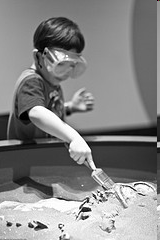 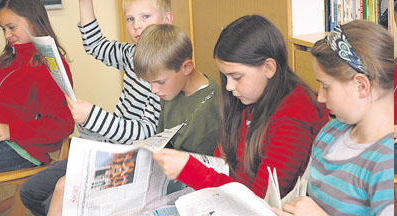 Autoren
Verlage
Bibliotheken
Leserschaft
produzierenInhalte
erwerben Rechte an Inhalten
stellen Medien-produkte her,
Anreicherung durch Qualitäts-prüfung und Evaluierung
erwerbenMedienpro-dukte, weisen sie nach (Katalog) und stellen bereit
rezipieren,konsumieren
Digitales Publizieren
Konventionelles Paradigma
Rechtlicher Rahmen ist das Urheberrecht, kultureller Rahmen die wissenschaftlichen Standards
Freier Zugang für jeden, der Medienprodukt erworben oder lizensiert hat (bzw. jemanden hat, der das für einen tut, z.B. eine Bibliothek)
Einschränkung der Nutzungsmöglichkeit als Teil des Erlösmodells
Finanzierungsmodelle basierend auf der Drosselung des Zugangs -> Verbreitung beschränkt
Open Access Paradigma
Rechtlicher Rahmen ist das Urheberrecht, kultureller Rahmen die wissenschaftlichen Standards
Freier Zugriff auf Inhalte für jeden mit Internetzugang
Umfassende Nutzungsmöglichkeiten
Finanzierungsmodelle basierend auf Produktionsunterstützung -> Zugang im Open Access oder nachträgliche Onlinestellung
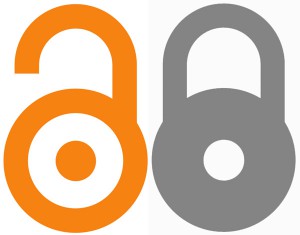 Formen von Open Access
Primärpublikation („Der Goldene Weg“) 
Freier Zugang zur Primärquelle
Zumeist mit eindeutiger Lizenz zur weiteren Nutzung 
Veröffentlichung in qualitätsgeprüften Open Access-Medienprodukten wie Zss., Sammelbänden, als Bücher etc.
„Goldener Weg“ umfasst die gesamte Wertschöpfungskette
Finanzierung erfolgt auf der Produktionsseite  
Article Processing Charges (APCs, Autorengebühren) 
Vereinbarungen mit Verlagen 
Publikationsorgane aus der Wissenschaft (z.B. aus Fachgesellschaften
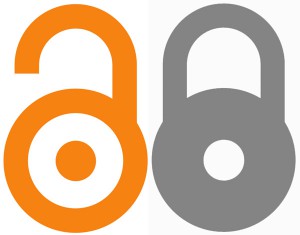 Formen von Open Access
Parallelpublikation („Der Grüne Weg“) 
Freier Zugang zum Pre- oder Postprint (Verlagsversion, version of record) 
auf einem fachlichen oder institutionellen Publikationsserver
zumeist autoren- oder institutionsseitig organisiert
Finanzierung der Medienprodukte auf klassischem Wege, Finanzierung der Infrastruktur durch Forschungseinrichtungen
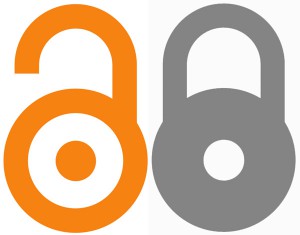 Formen von Open Access
Hybrides Open Access 
Gebühren zum Freischalten einzelner Teile von kostenpflichtigen Angeboten
Kostenlose und kostenpflichtige Ausgaben parallel (z.B. Print und OA)

Zeitversetzter Open Access
„Moving wall“ für regelmäßig erscheinende Inhalte
Verlag erteilt Genehmigung für paralleles OA nach Embargo (je nach Disziplin zwischen 6 und 24 Monaten) 

Grey oder Black Open Access
Freier Zugang zu wissenschaftlicher Literatur, der nicht mit den Rechteinhabern abgestimmt wurde
Entweder in der Grauzone  (z.B. ResearchGate oder Acadamia.Edu) oder wirklich illegal (zumindest hier)
Not „open access“, but at least access
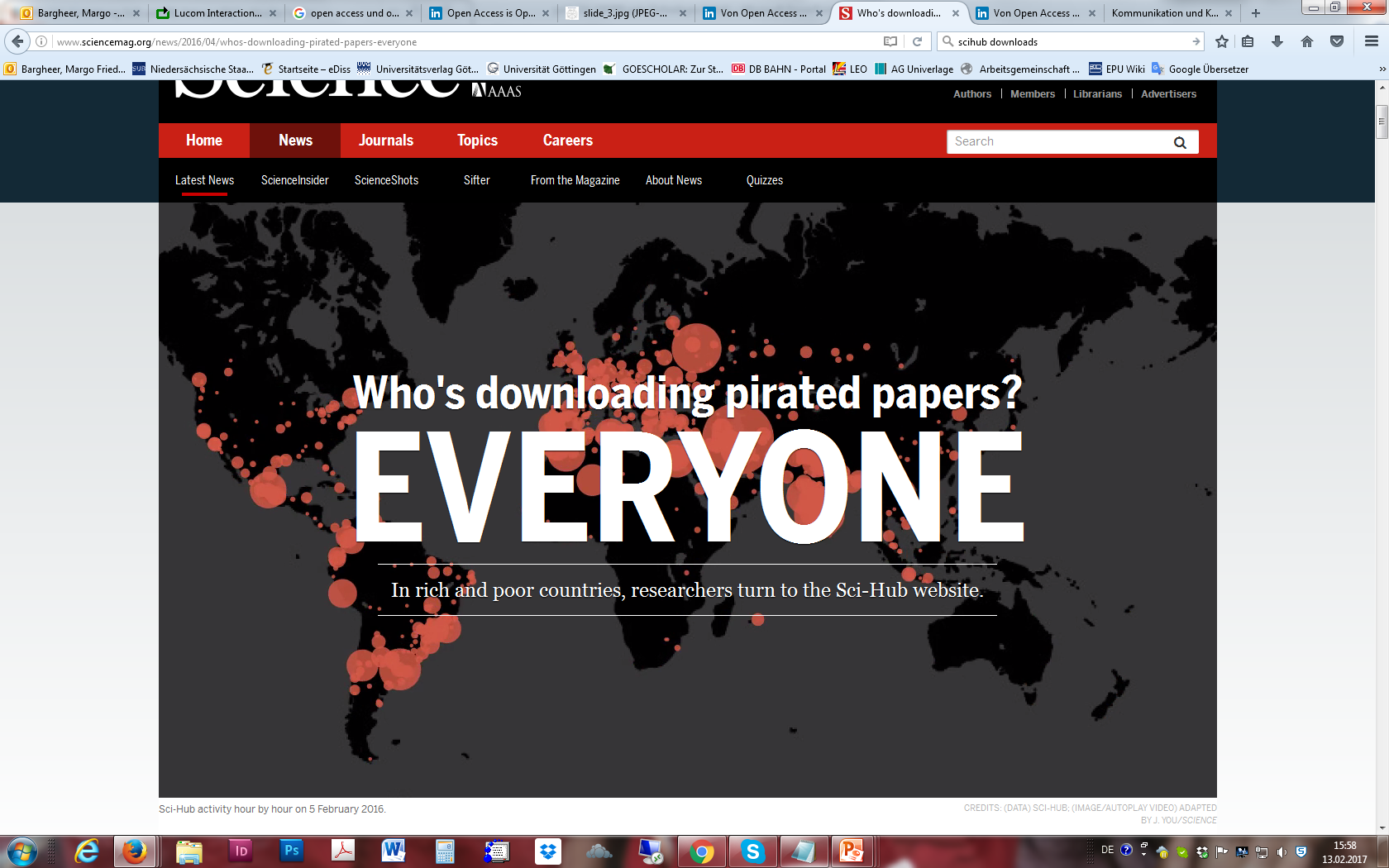 Open Access ist immer im Einklang mit UrhG
Der (wissenschaftliche) Urheber hat i.d.R. alle Verwertungsrechte am Werk und kann Nutzung erlauben (Nutzungsrechte vergeben). Er kann mehrfach einfache Nutzungsrechte an Verlage und Leser vergeben, aber auch ausschließliche Rechte für bestimmte Nutzungen einräumen.
Kommerzielle Verlage erwarten i.d.R. ausschließliche Nutzungsrechte für möglichst alle Nutzungsarten, im Open Access erhalten Verlage i.d.R. eine „license to publish“
im Besitz aller Verwertungsrechte
Urheber
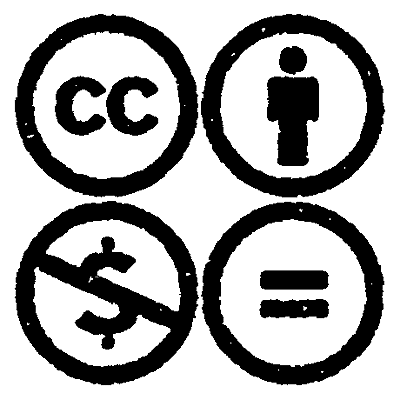 Verlag 2
Leserschaft
Verlag 1
druckt exklusiv, räumt Nachdruckrechte ein  und stellt digital bereit
Verlag 3
1-fache Nutzungsrechte für digital
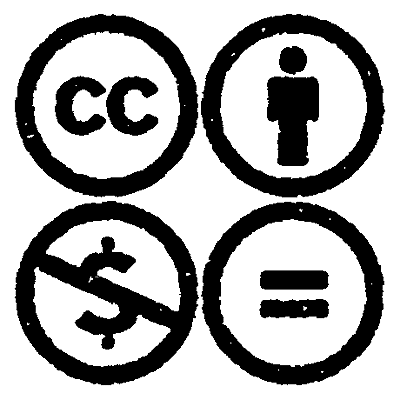 Leserschaft
Verlag 4
Leserschaft
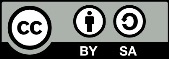 Bestehende Schutzmechanismen
Egal, ob im Druck oder im Internet veröffentlicht, gilt:
Veröffentlichung bedeutet, dass andere am Werk teilhaben sollen. Totalen Schutz gibt es also nur bei Nicht-Veröffentlichung. 
Wissenschaftliche Werke erlangen durch Verwendung im Wissenschafts-system „kulturbedingten“ Schutz, die Integrität des Werks wird durch Standards wie die korrekte Zitierpraxis gewahrt und geschützt.  
Innerhalb und außerhalb der Wissen-schaft greift immer das Urheberrecht, wonach das unveräußerliche Persönlichkeitsrecht den Urheber vor Entstellung seines Werks (z.B. durch unerwünschte Kontextualisierung) schützt.
In einer Lizenz wie Creative Commons werden weitere Vereinbarungen getroffen, die jedoch die anderen Rechte nicht außer Kraft setzen.
Lizenzvereinbarung (Schutz je nach gewählter Lizenz)
Kulturbedingte Schutz (wissenschaftliche Zitierpraxis)
Werkform eines geistigen Eigentums
Urheberrechtlicher Schutz (Entstellungsverbot, Persönlichkeitsrechte)
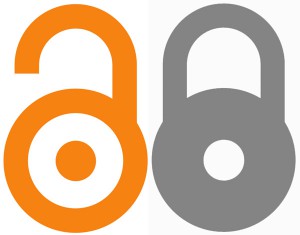 Formen von Open Access
Primärpublikation („Der Goldene Weg“) 
Freier Zugang zur Primärquelle
Zumeist mit eindeutiger Lizenz zur weiteren Nutzung 
Veröffentlichung in qualitätsgeprüften Open Access-Medienprodukten wie Zss., Sammelbänden, als Bücher etc.
„Goldener Weg“ umfasst die gesamte Wertschöpfungskette
Finanzierung erfolgt auf der Produktionsseite  
Article Processing Charges (APCs, Autorengebühren) 
Vereinbarungen mit Verlagen 
Publikationsorgane aus der Wissenschaft (z.B. aus Fachgesellschaften
Primärpublikationen auf Repositorium
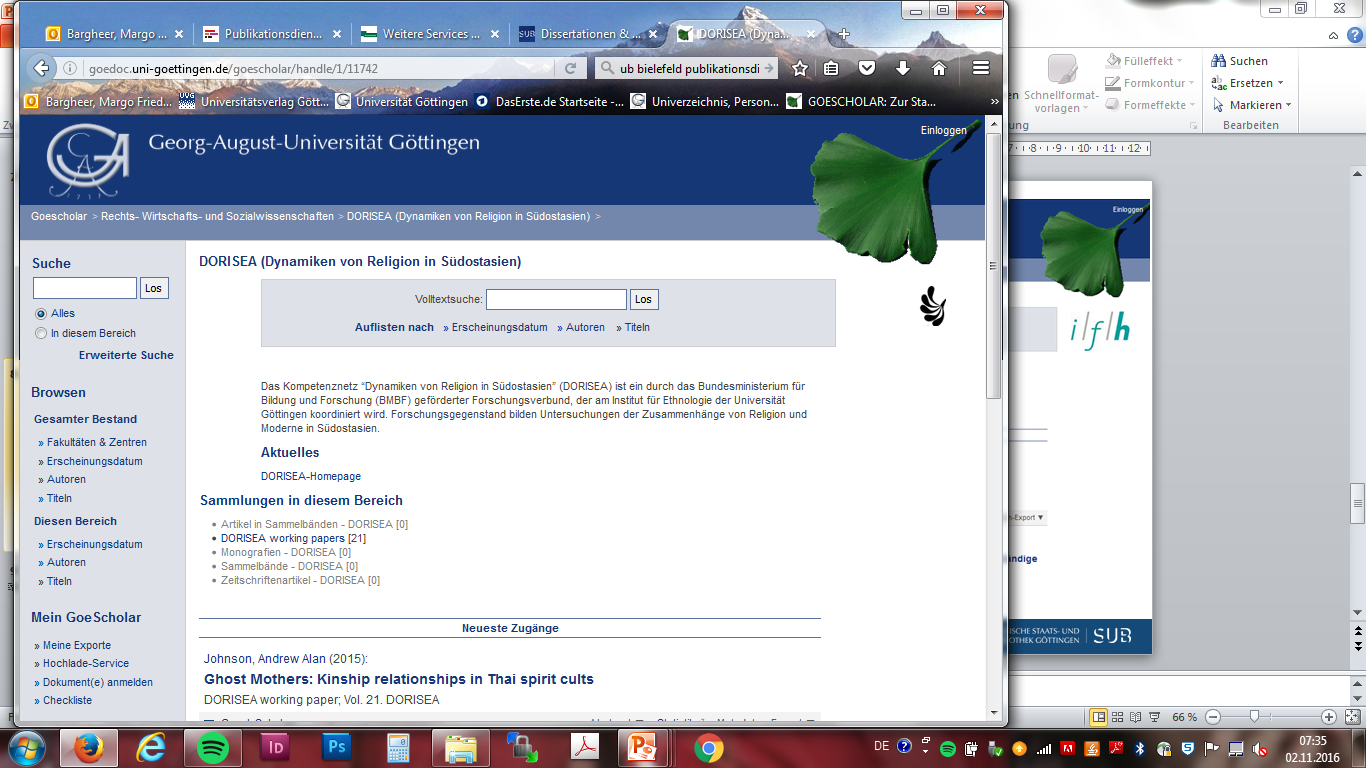 Herausforderungen beim Zeitschriftenbetrieb
Wissenschaftliche Zeitschriften als langfristig angelegte Lösung eines Kommunikationsproblems
Dauerhafte Zusammenführung einer spezialisierten Autorenschaft mit spezialisierter Leserschaft
Viele Open Access Journals als Neugründung und damit (noch) in der Reputationsgewinnungsphase
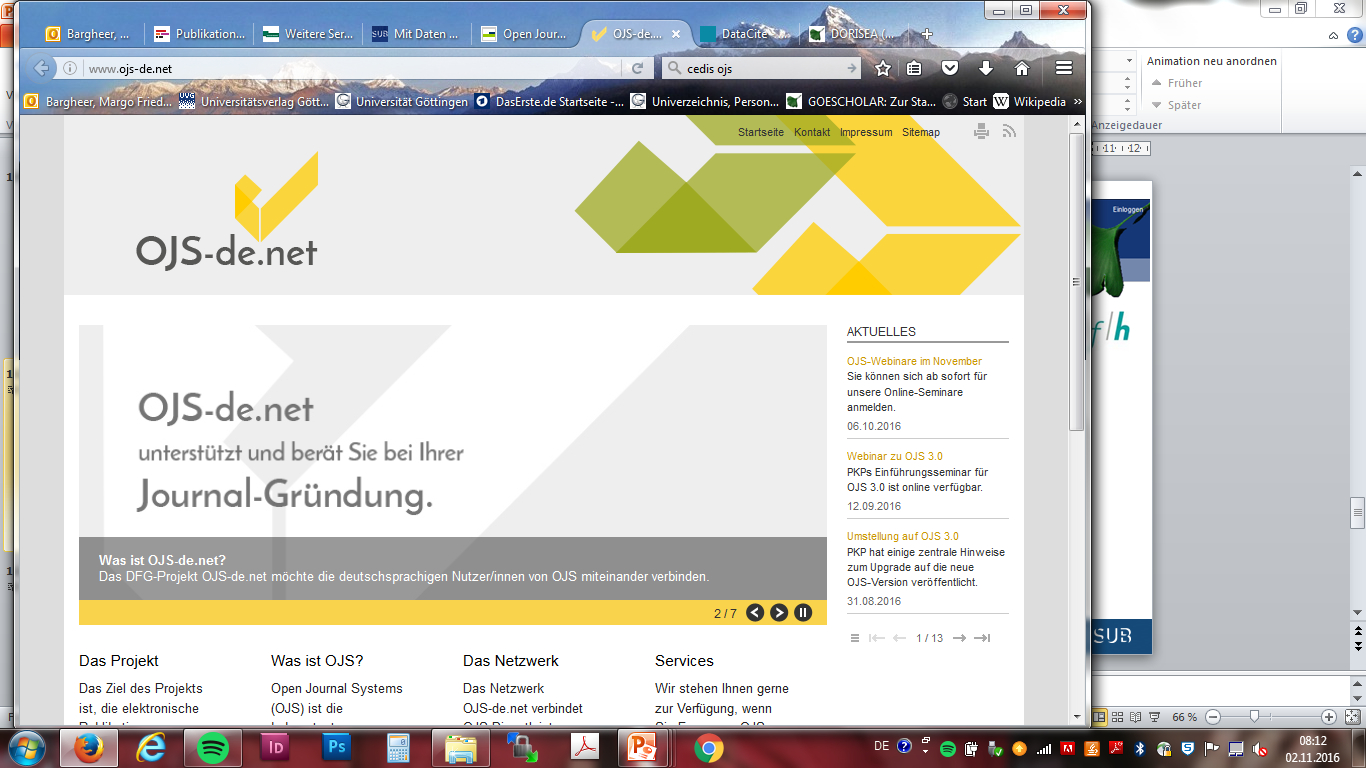 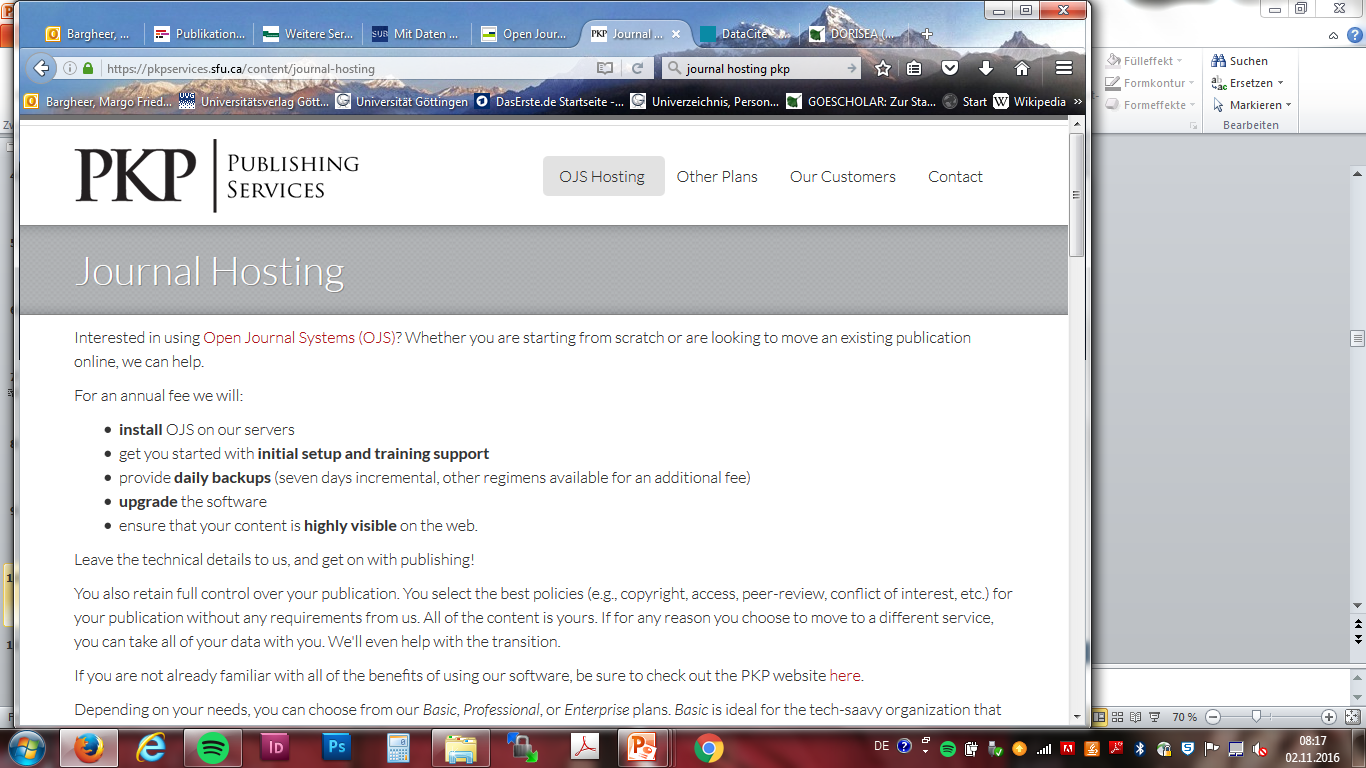 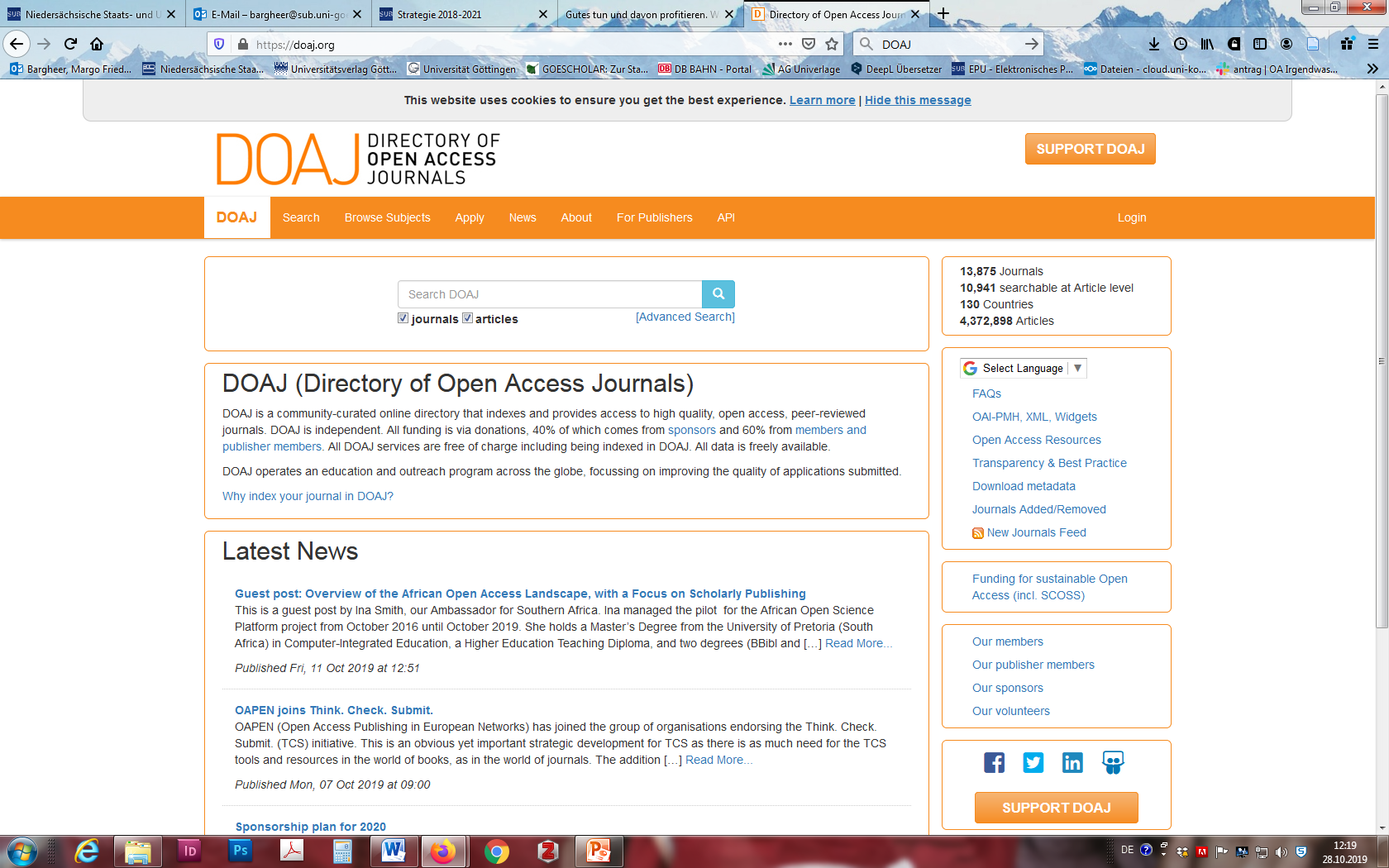 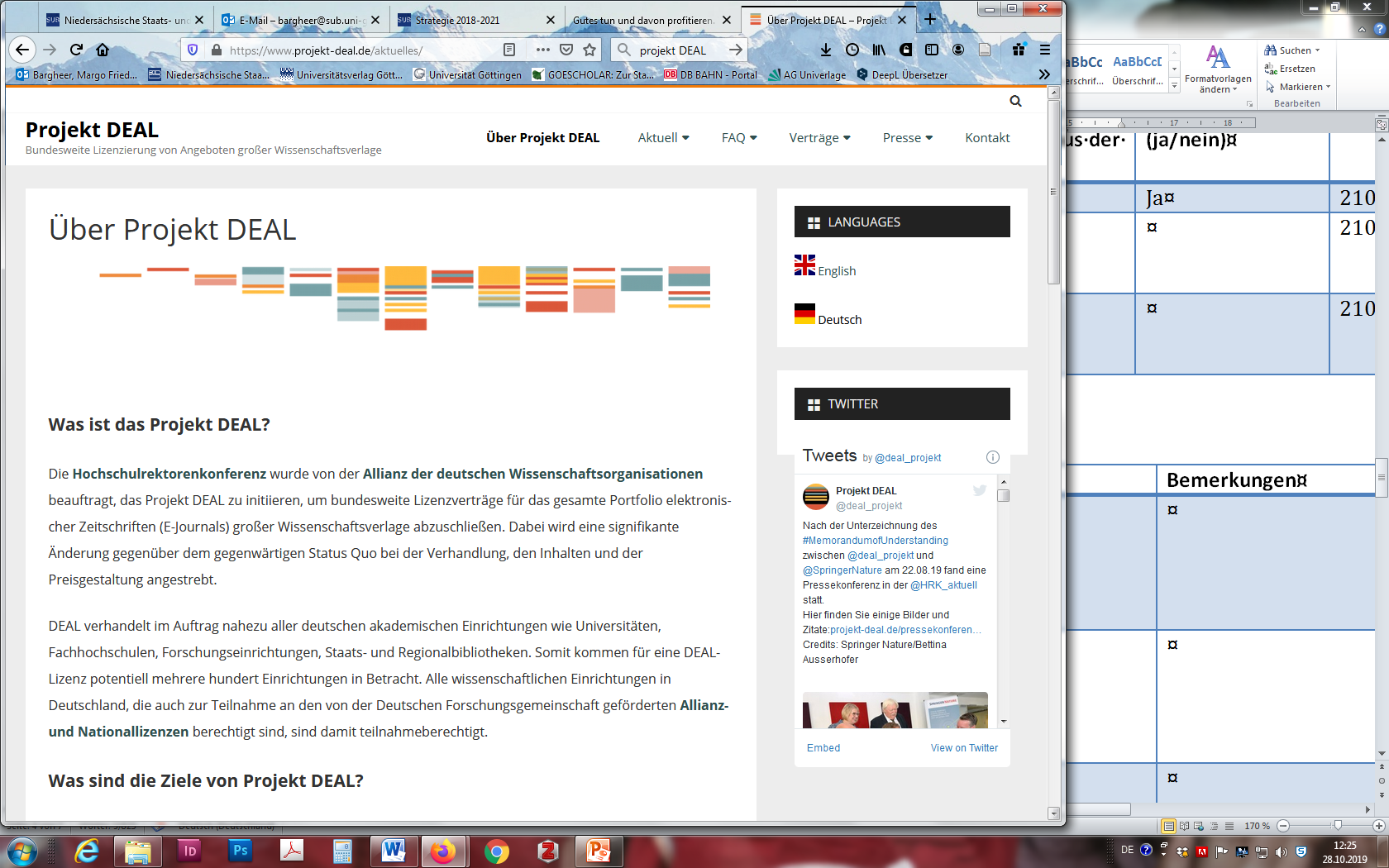 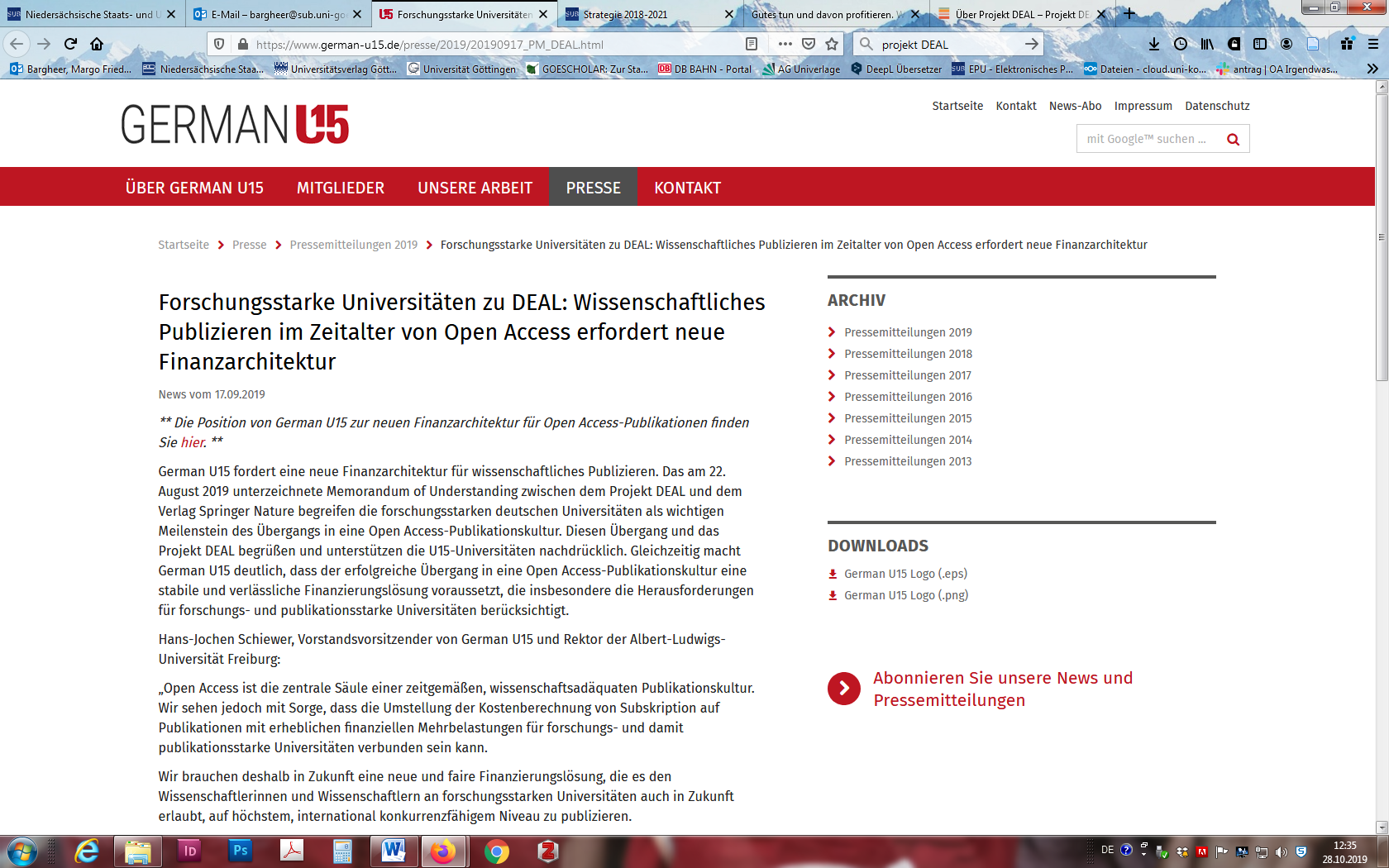 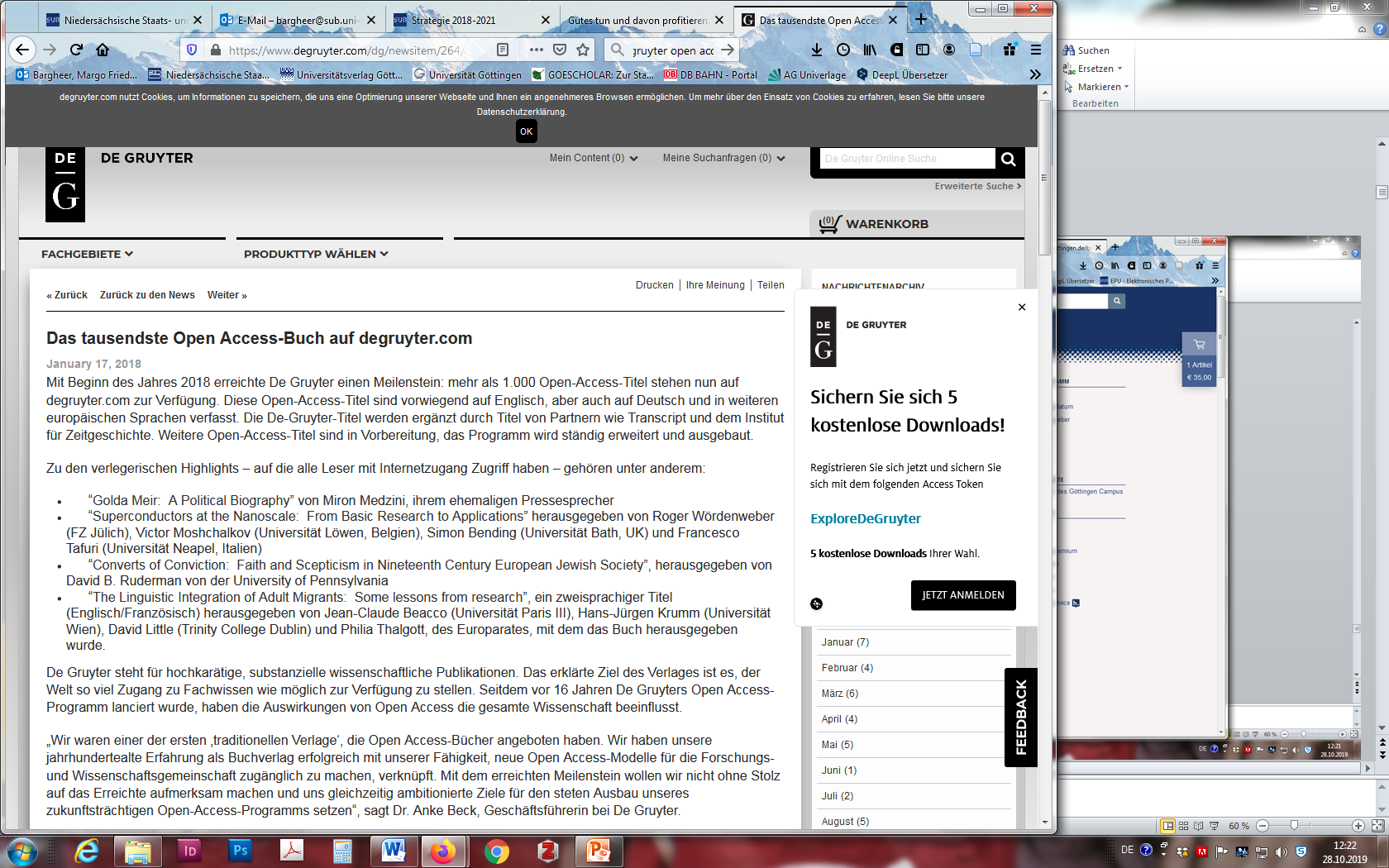 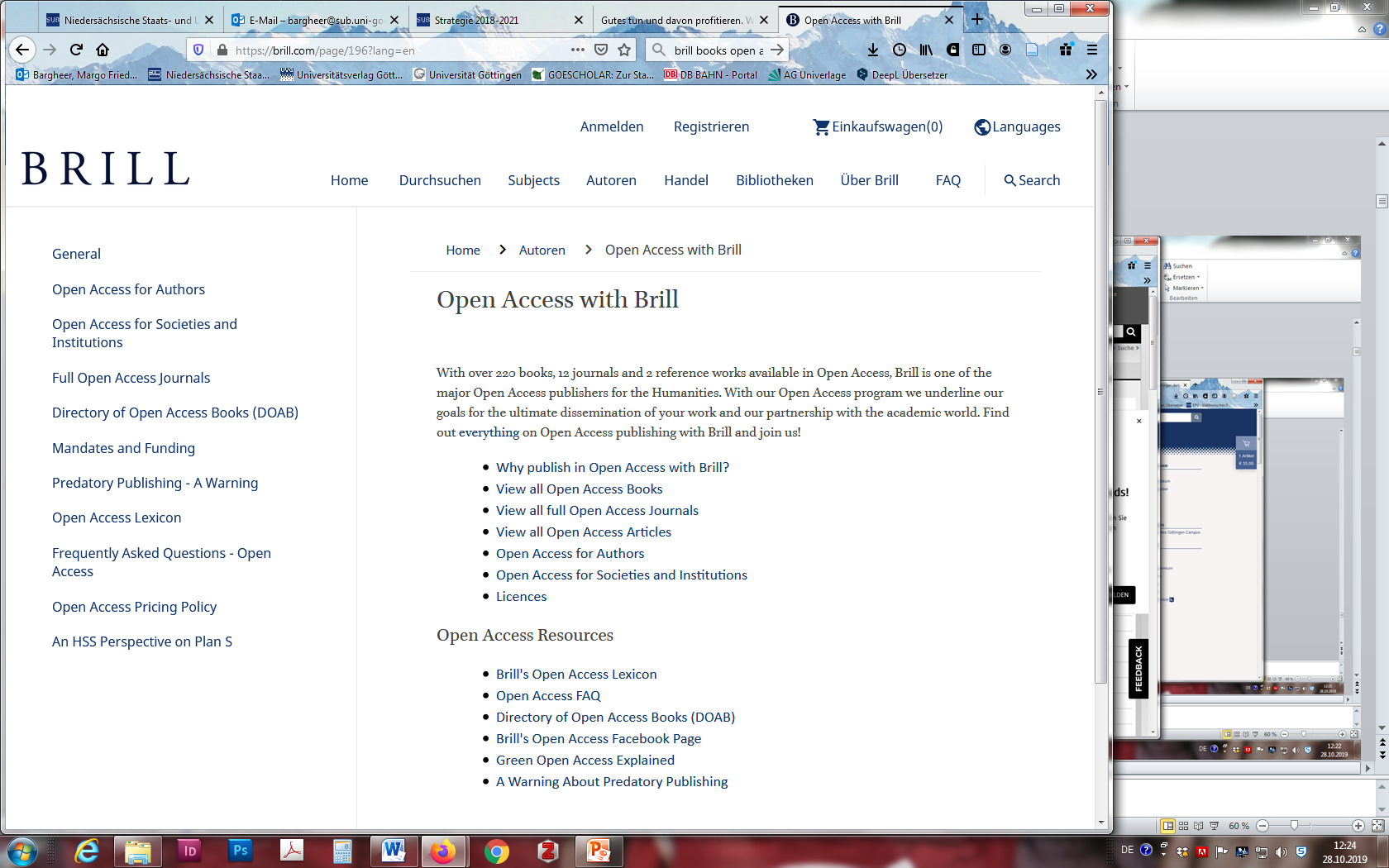 Kleinere Verlage müssen ähnlich komplexe Plattformen für digitale Veröffentlichungen vorhalten wie größere.
Herausforderung, dass Anforderungen und Durchsatz nicht linear skalieren.
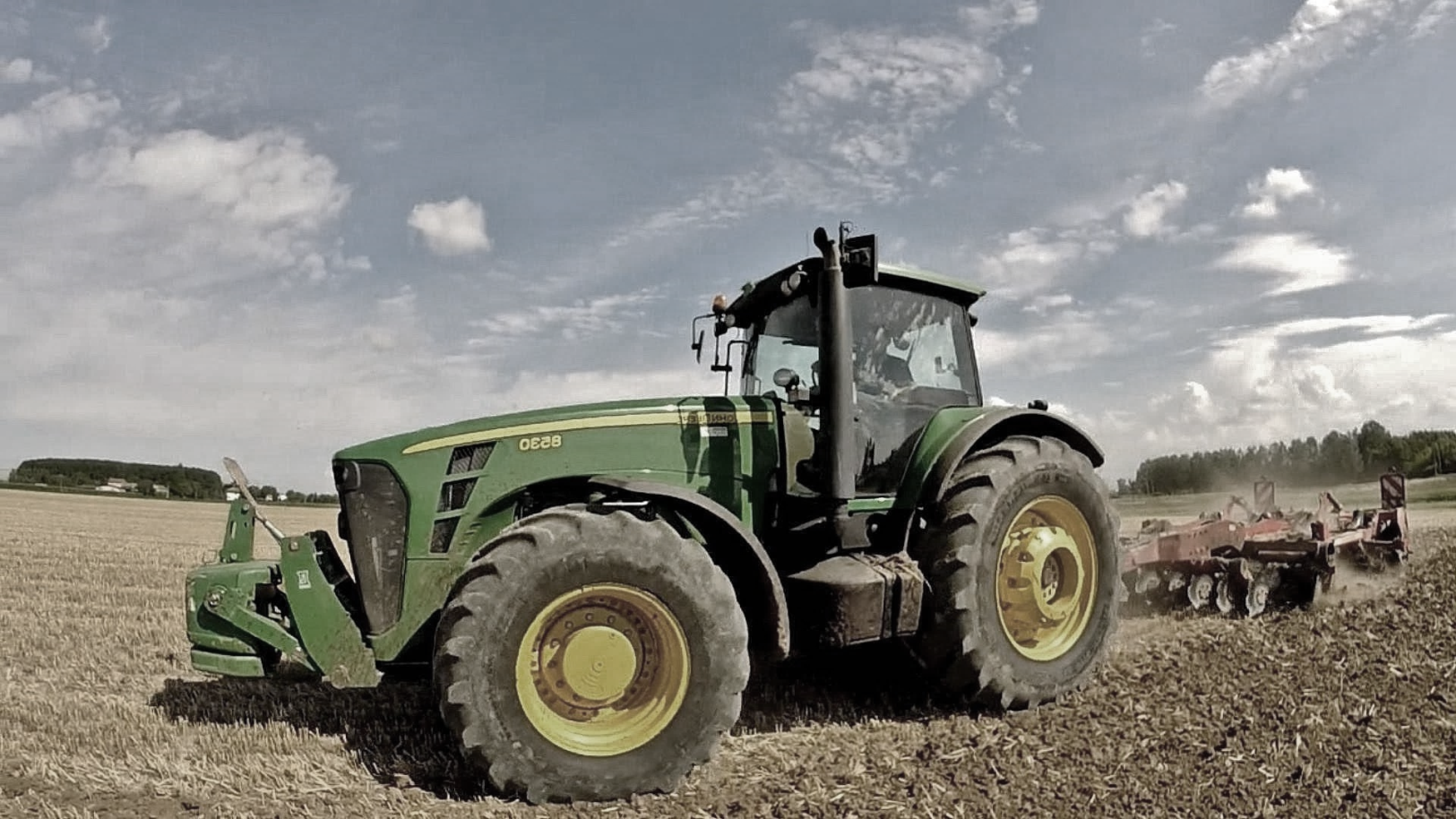 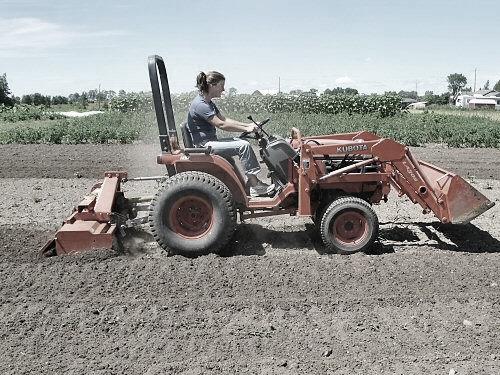 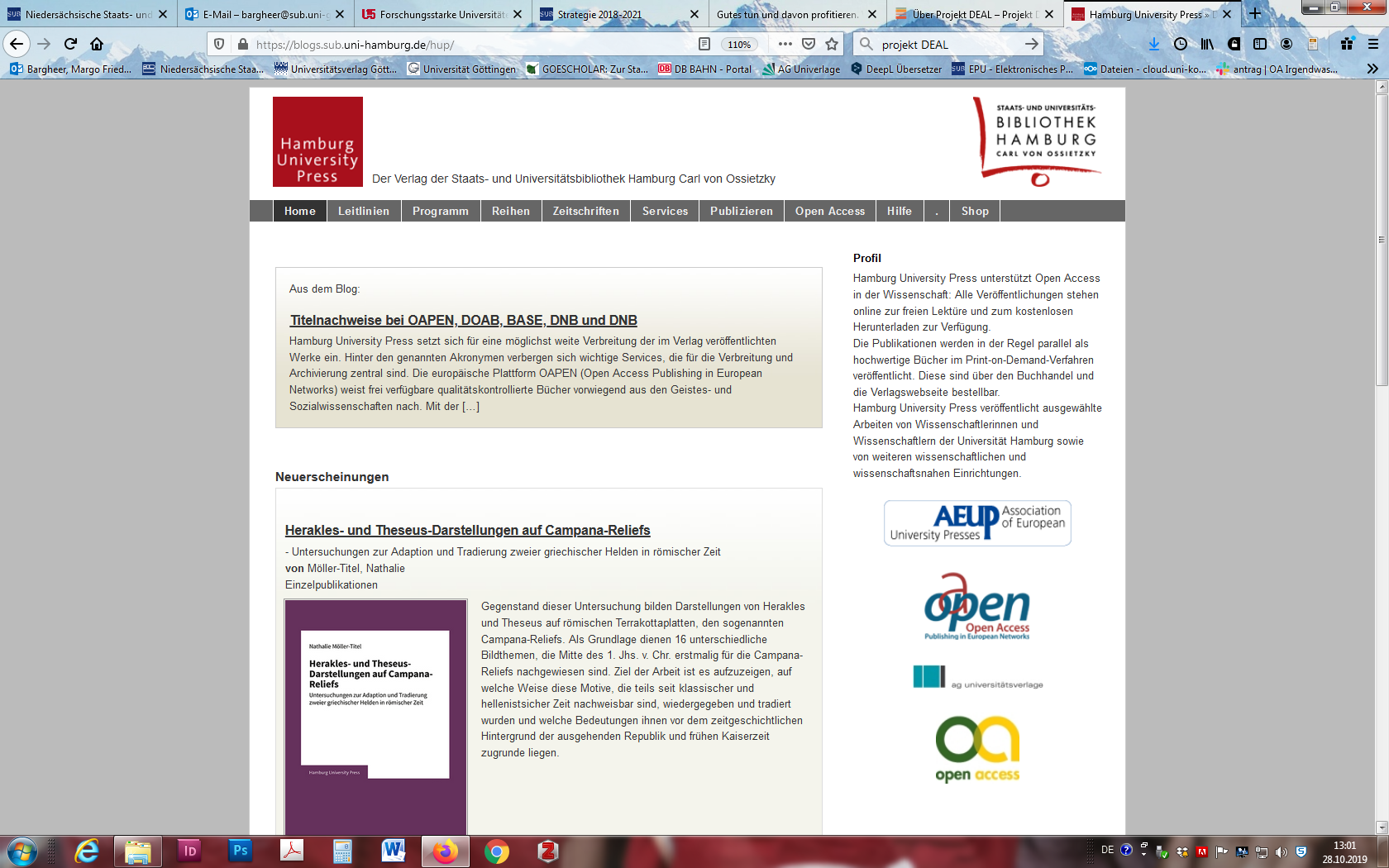 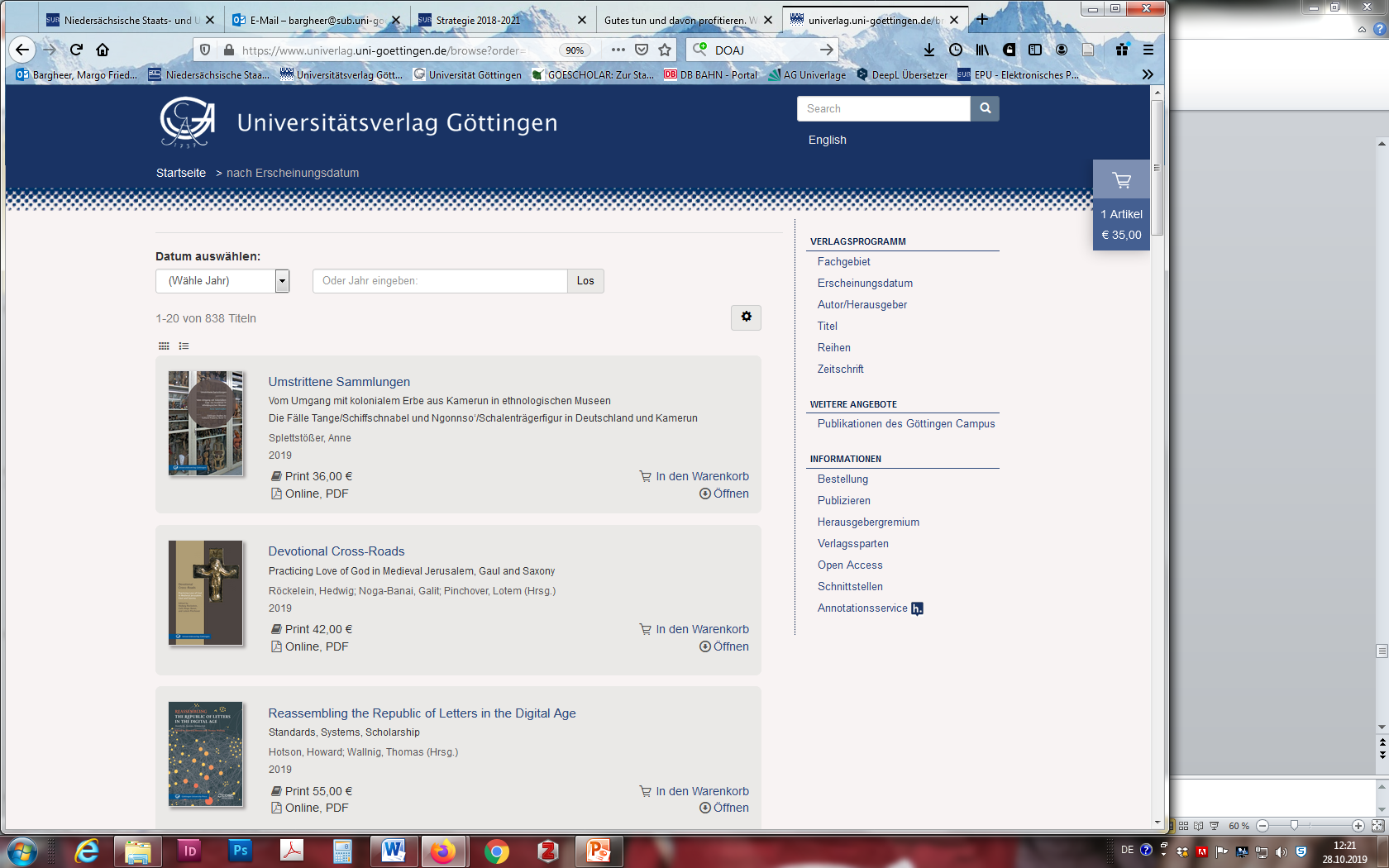 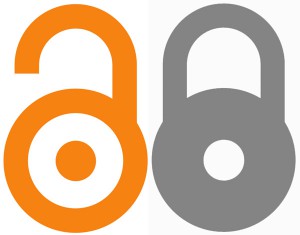 Formen von Open Access
Parallelpublikation („Der Grüne Weg“) 
Freier Zugang zum Pre- oder Postprint (Verlagsversion, version of record) 
auf einem fachlichen oder institutionellen Publikationsserver
zumeist autoren- oder institutionsseitig organisiert
Finanzierung der Medienprodukte auf klassischem Wege, Finanzierung der Infrastruktur durch Forschungseinrichtungen
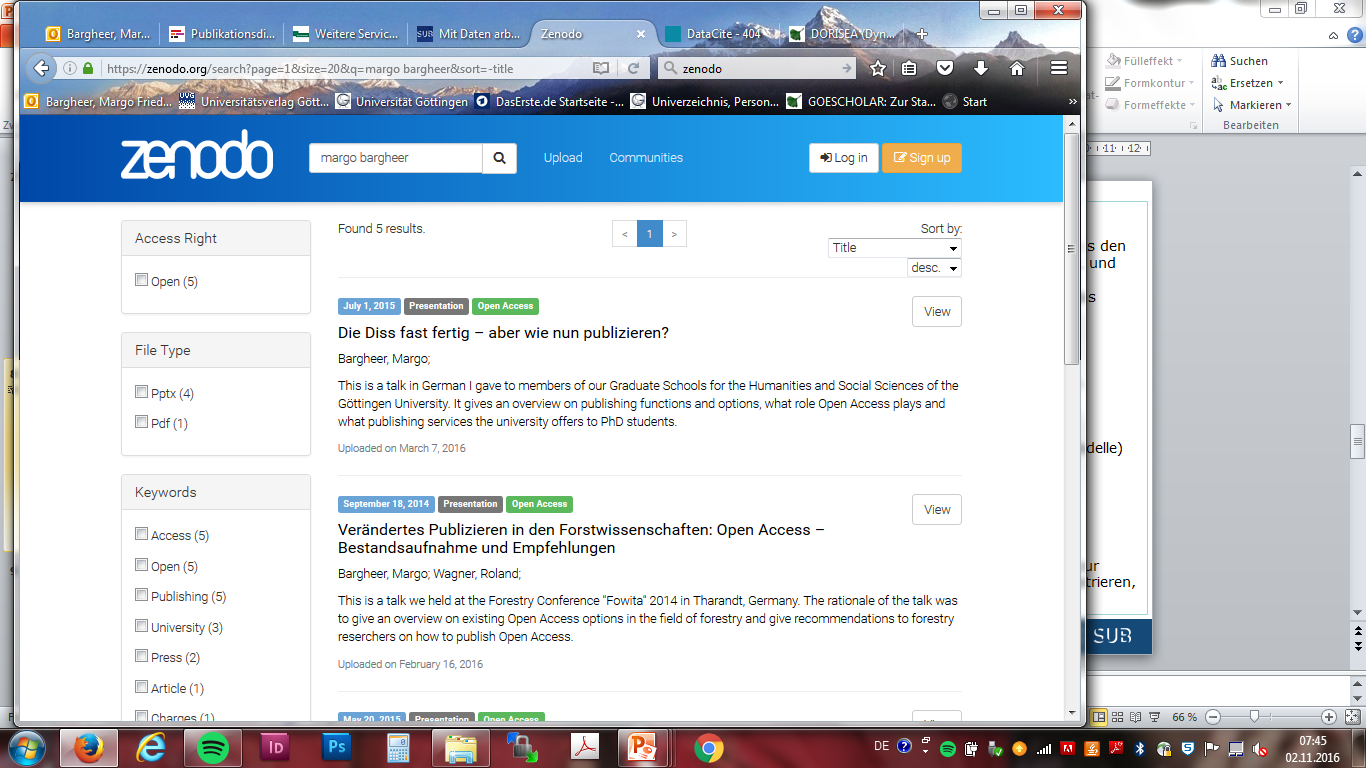 Repositorien
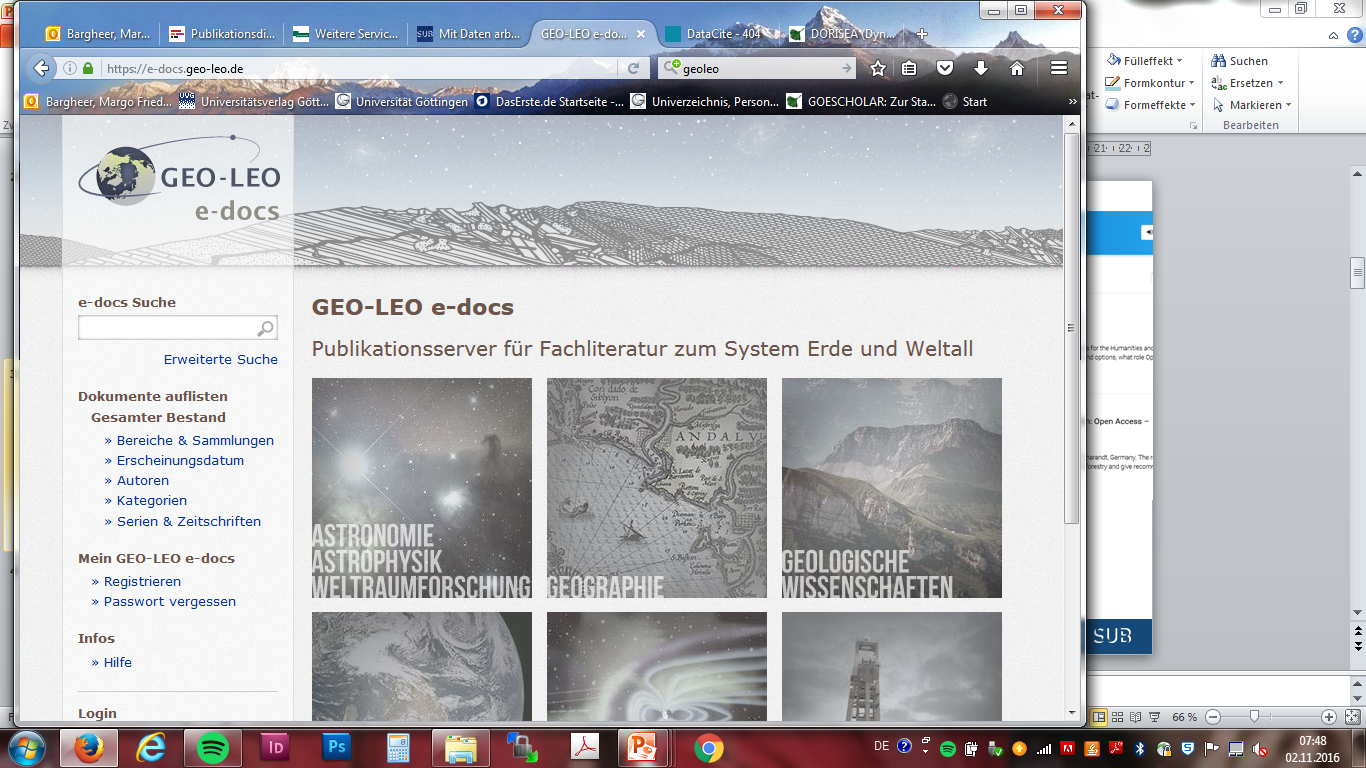 Strukturierte Sammlung von digitalen Objekten (z.B. Volltexte) und ihren Beschreibungen (Metadaten)
Im öffentlichen Zugriff und auf Dauer angelegt
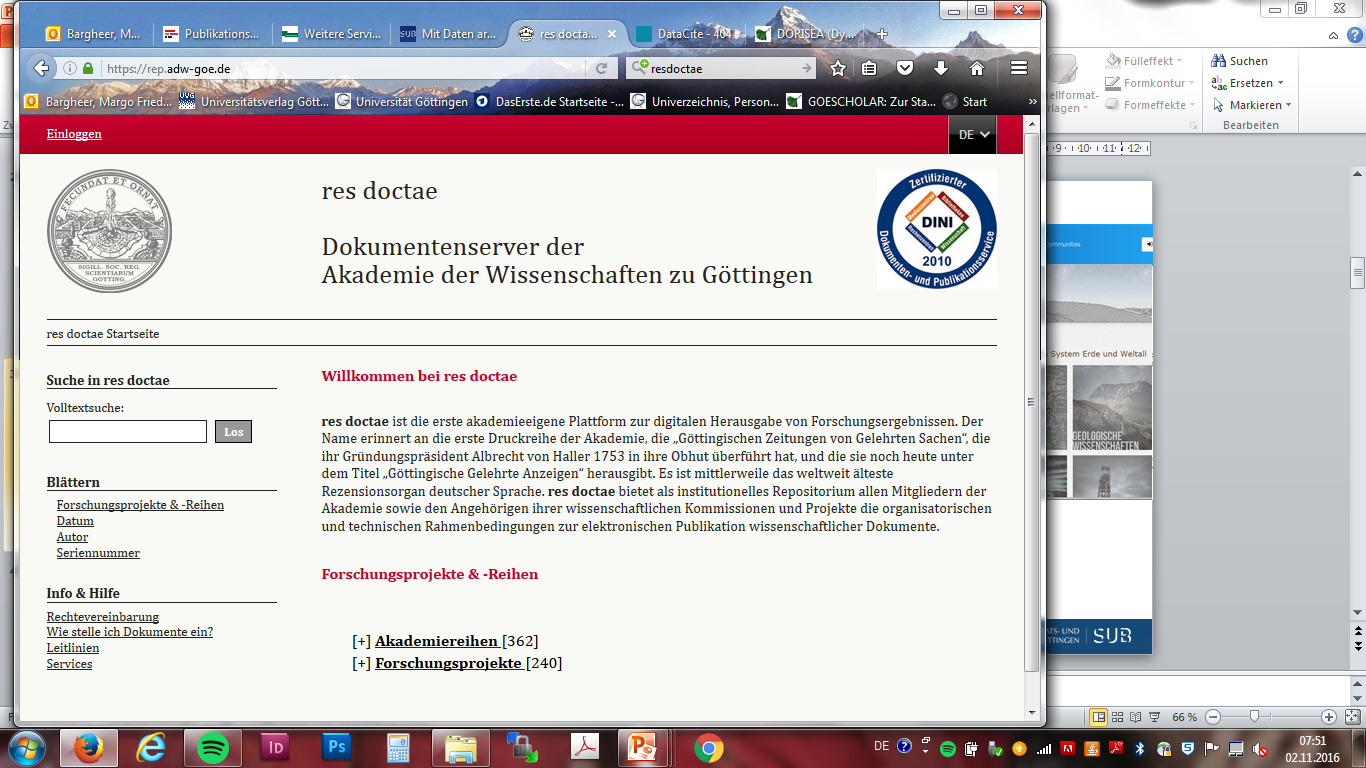 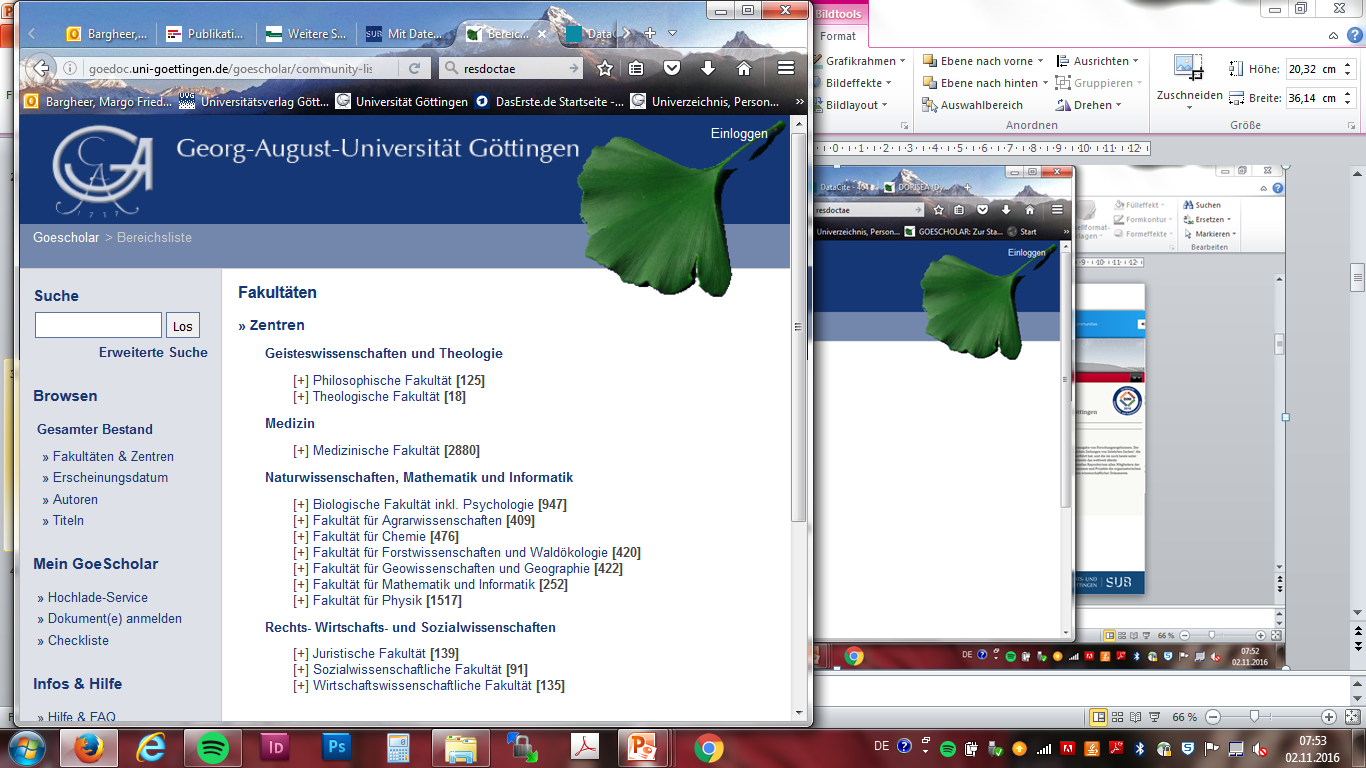 Allgemeine (Zenodo)
Fachliche (Geo-Leo edocs)
 Institutionelle
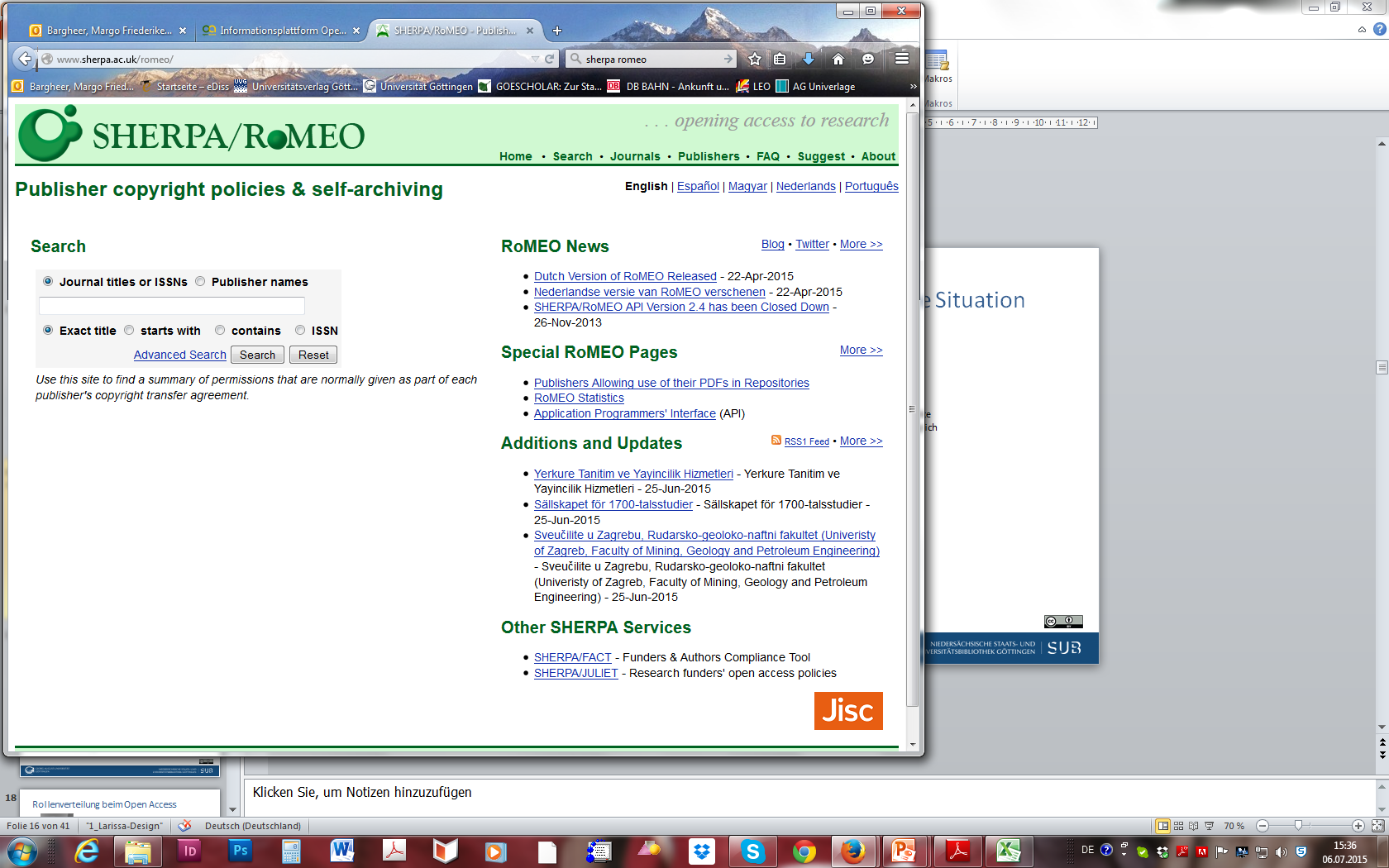 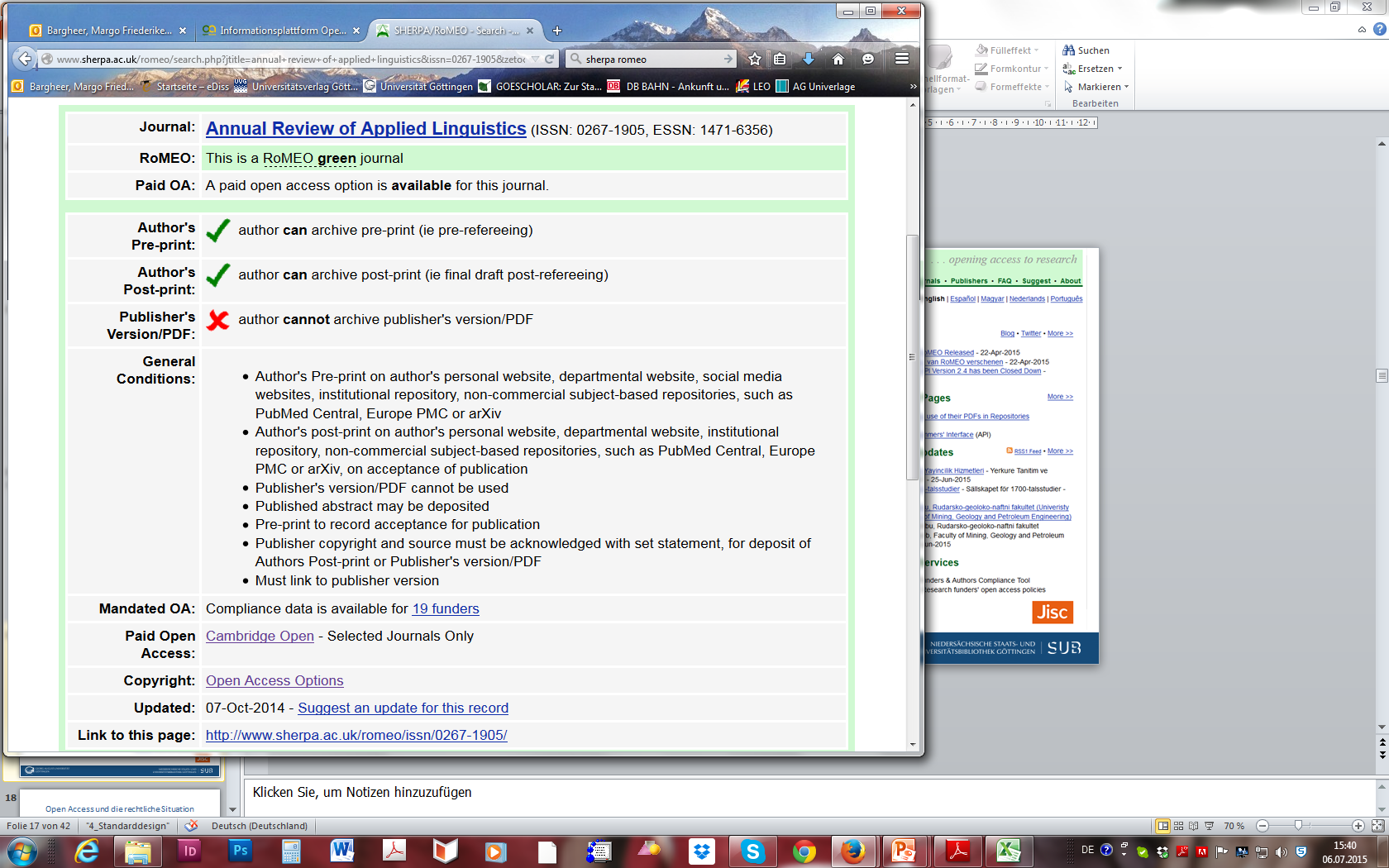 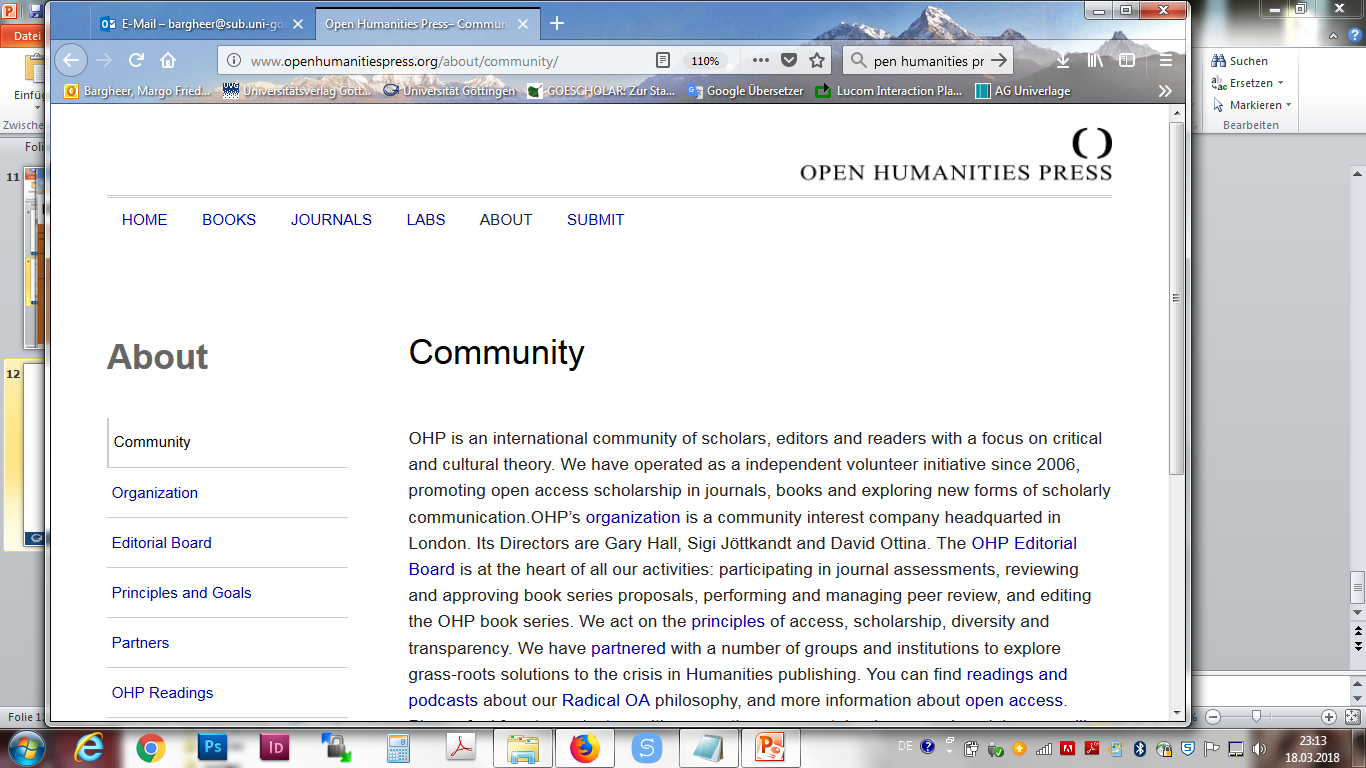 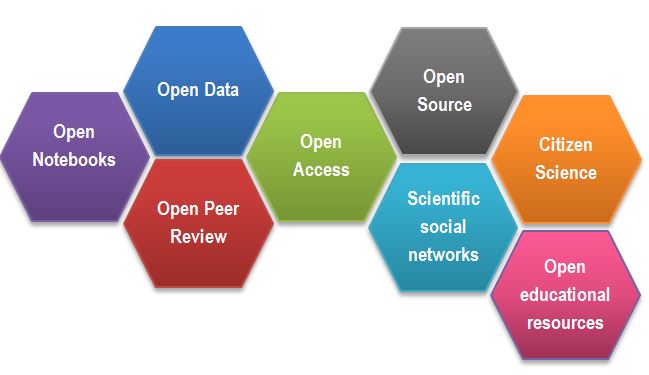 Making sense of the “Open”
More open access, discovery, less restrictions, more free content
More transparencydisclosure of information, open processes, open evaluation 
More participationopen collaboration, shared agenda setting, citizen science
More accuracytrustworthiness, curation, preservation
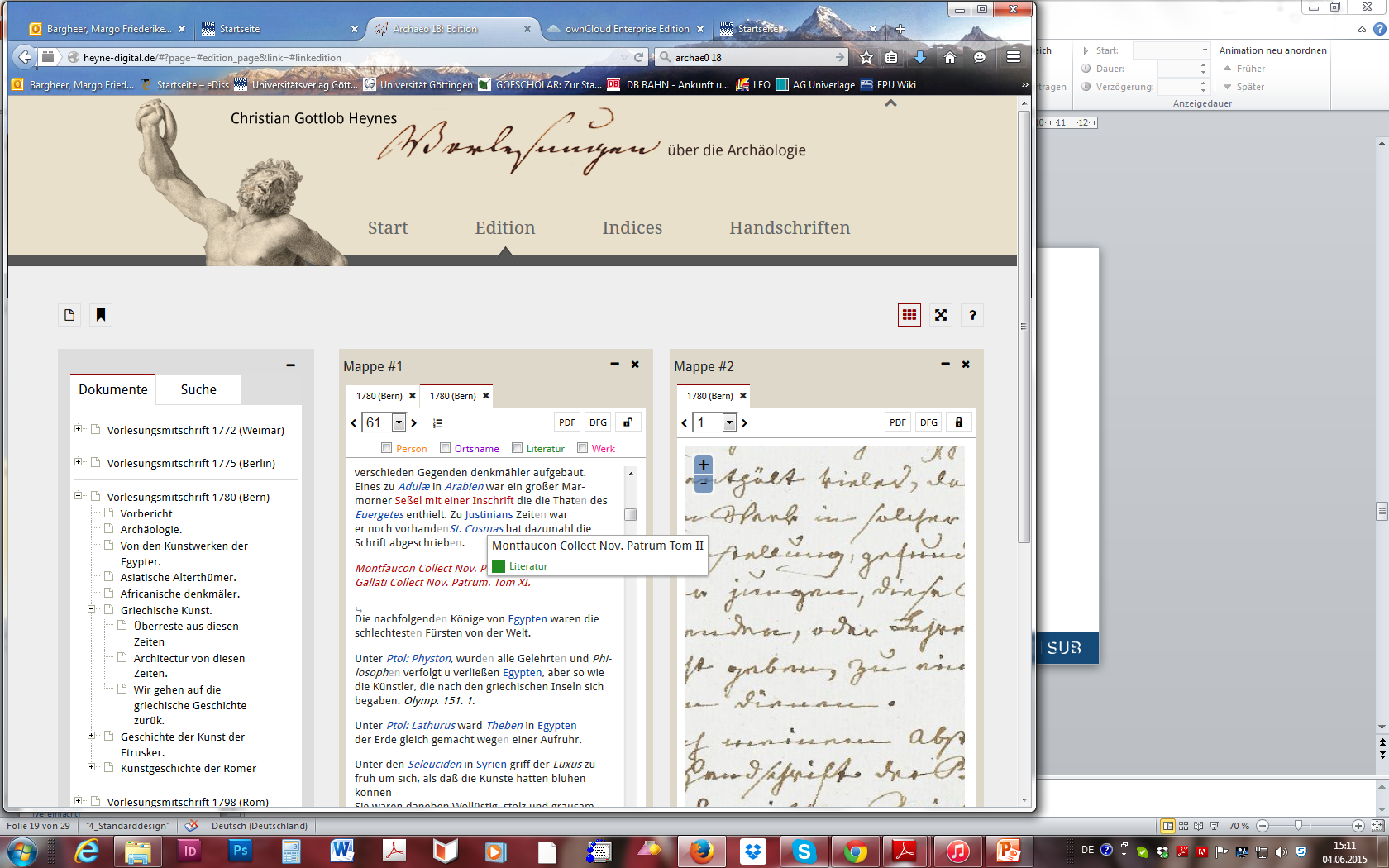 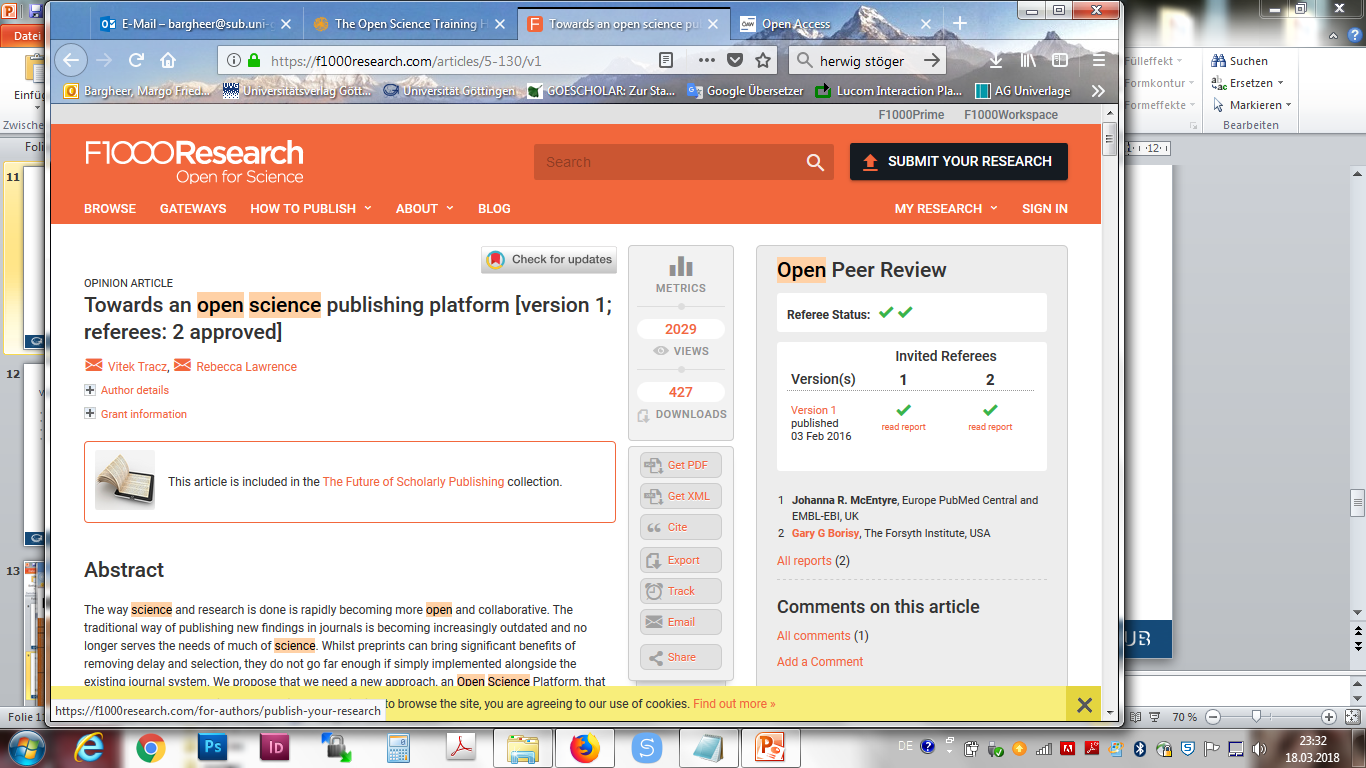 What‘s the review system you‘re contributing to?
Collaboratively improve scientific communication along with gaining recognition and benefits for yourself
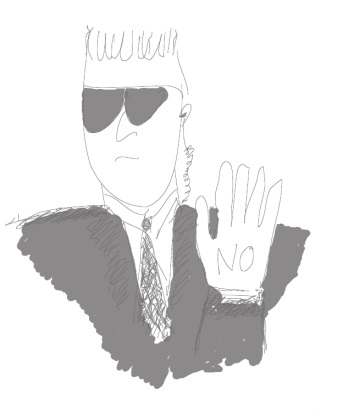 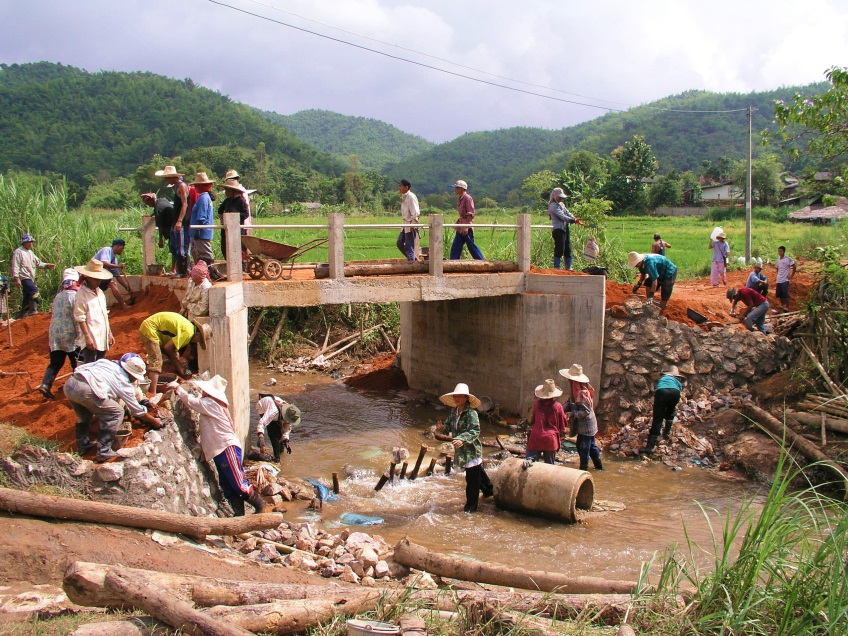 Covertly cleaning up immature manuscripts for selective publishers who benefit from competition among scientists (armed with IF)
https://commons.wikimedia.org/wiki/File%3AChiang_Rai%2C_Northern_Thailand%2C_construction_project.jpg 
Georgina Rose (University of Cambridge Department of Engineering) CC BY-SA
Open Science Peer Reviewer Oath
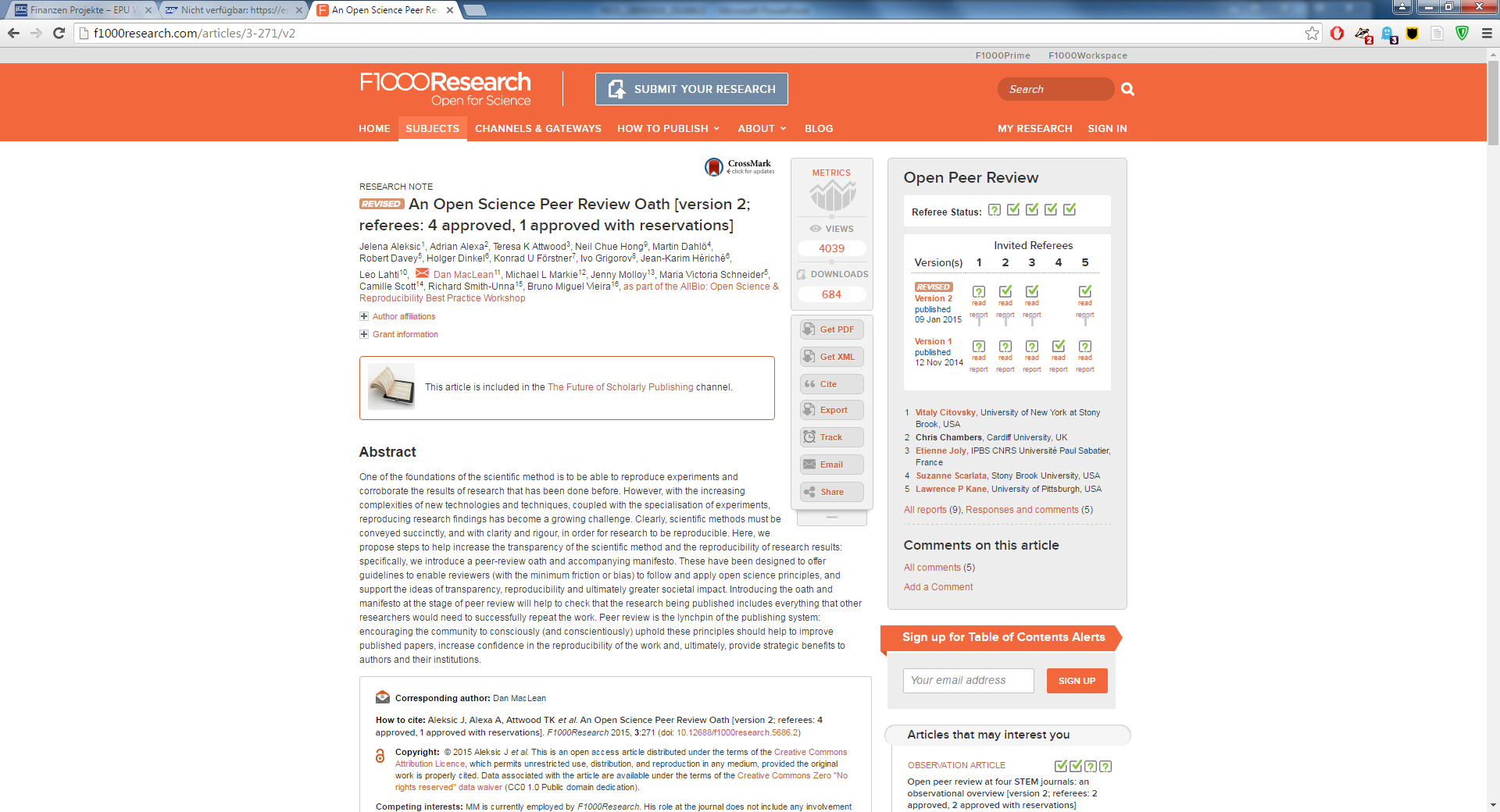 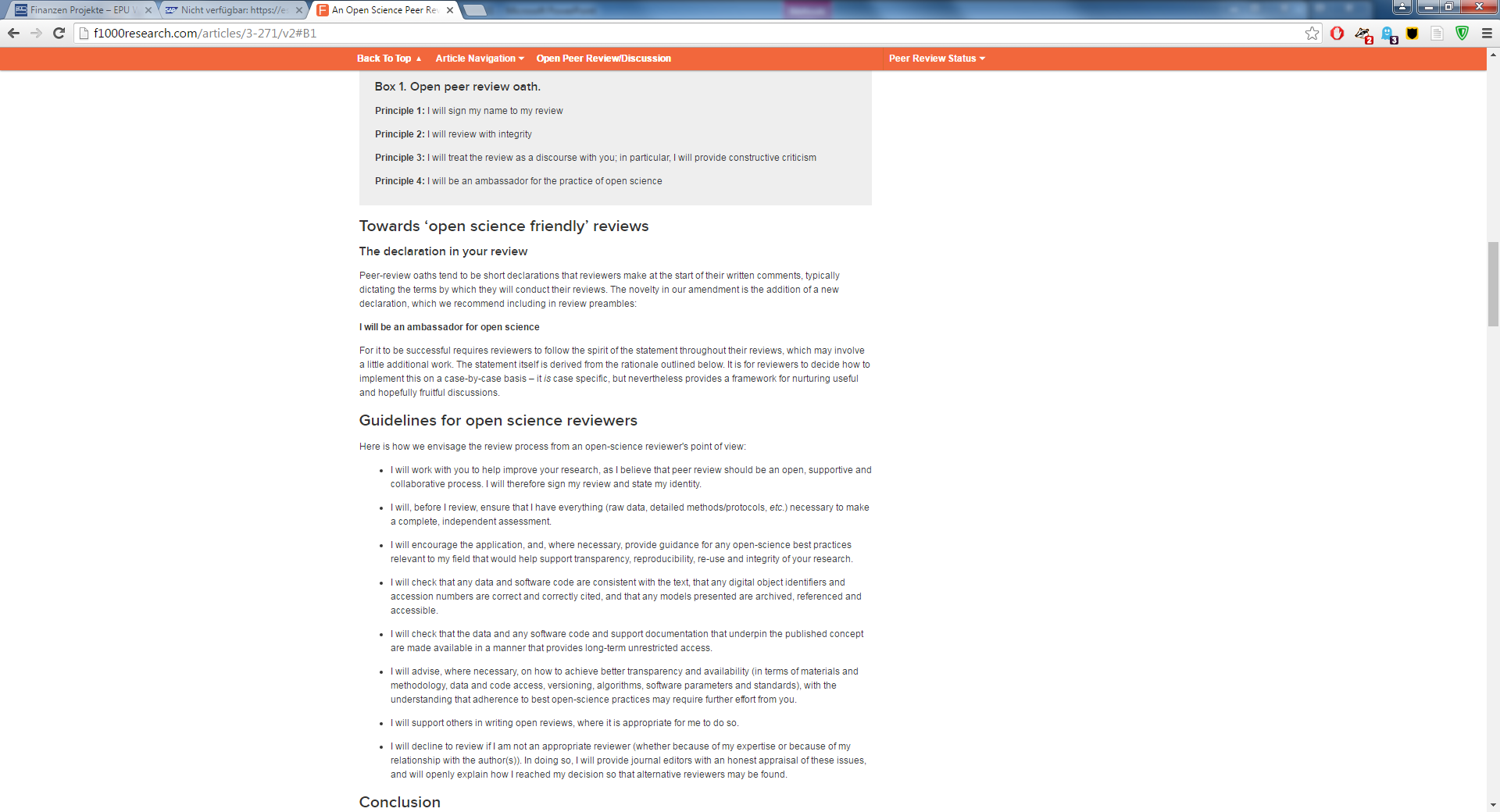 35
Funktionen des Publizierens
Verbreitung
Dialog mit der Wissenschaft
Anerkennung der Urheberschaft
Geistiges Eigentum
Registrierung
VerbreitungSichtbarkeit
Dauerhafte Bereitstellung
Nachvollziehbarkeit der Wissenschaft
Anerkennung als wissen-schaftliche Information (Qualitätsprüfung, Selektion, verlässliche Bereitstellung)
Archivierung
Zertifizierung
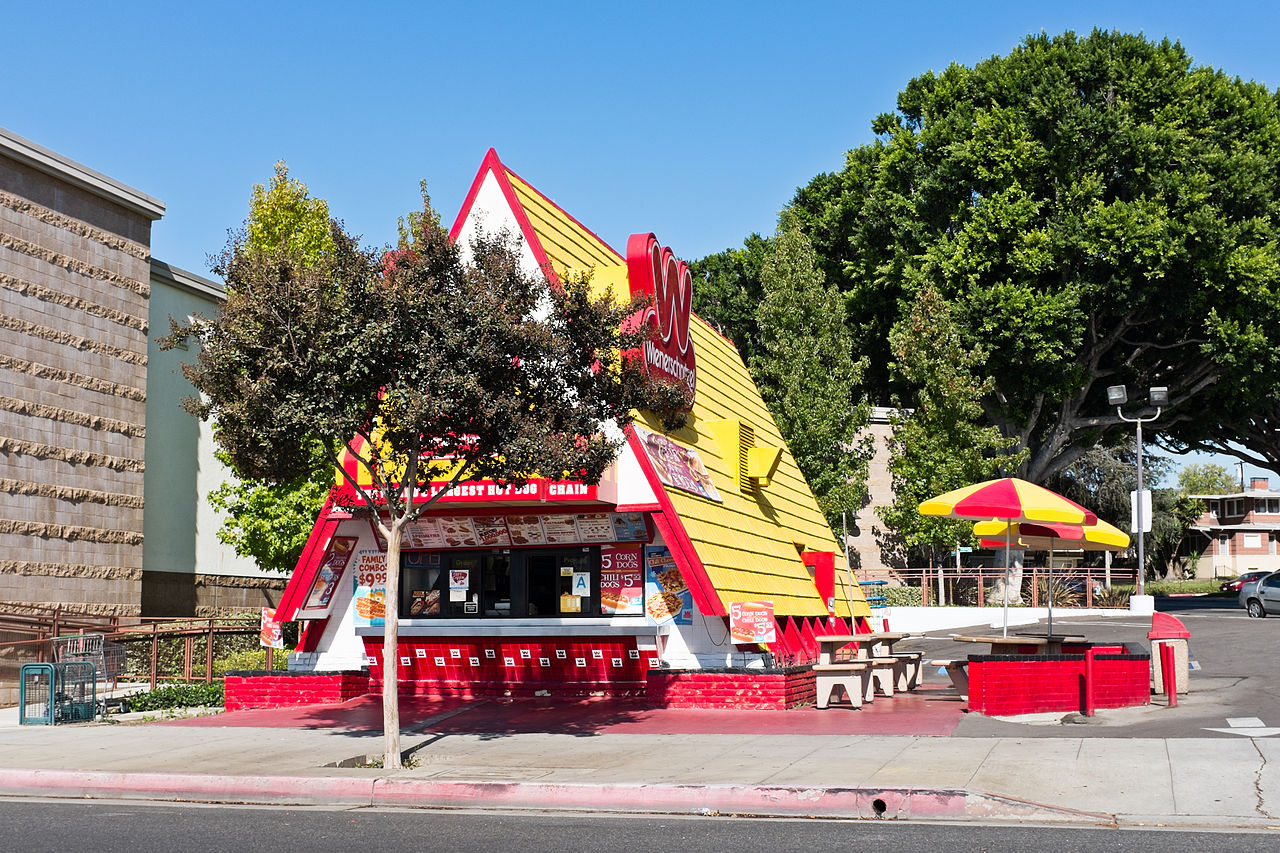 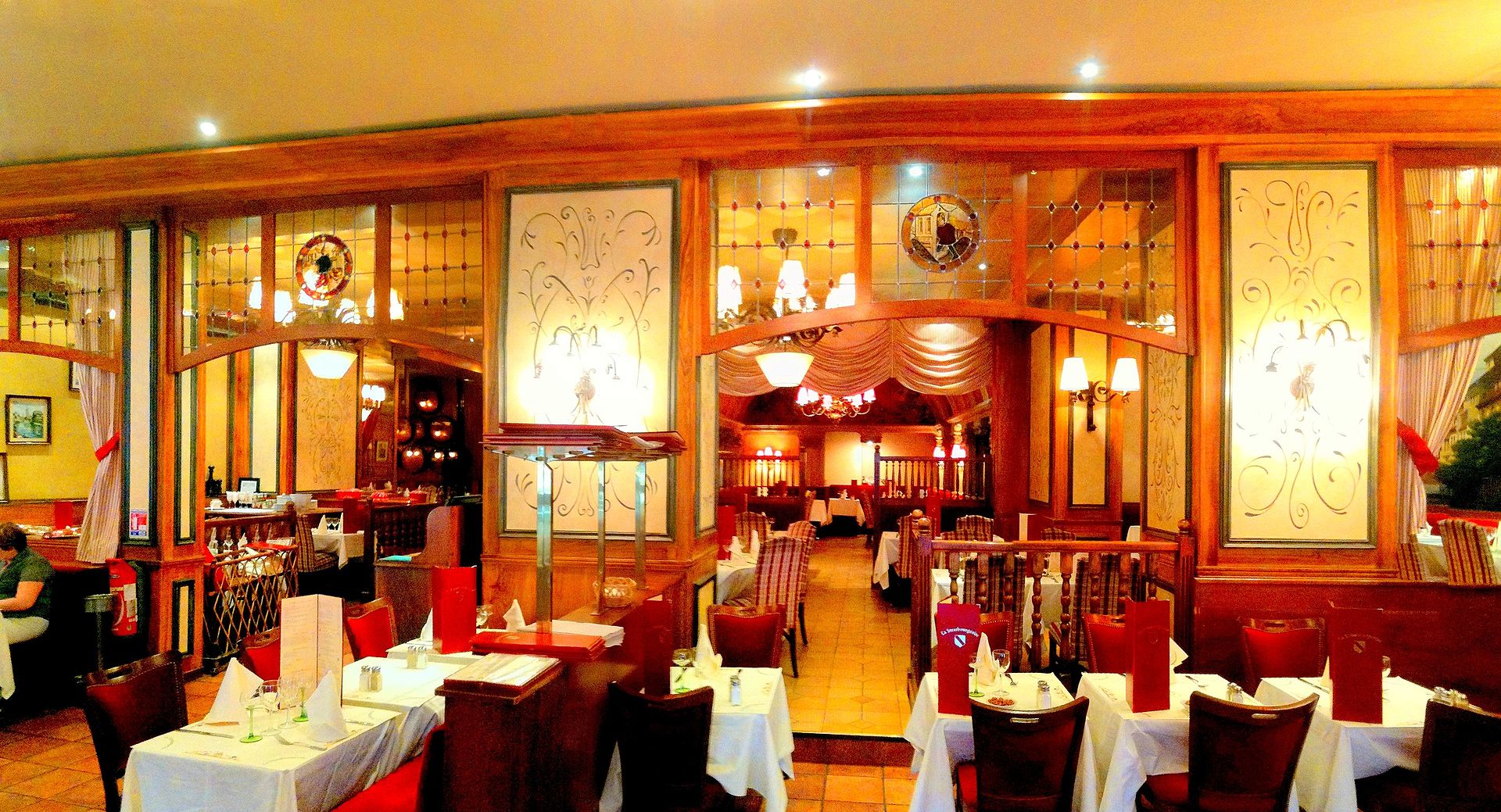 https://commons.wikimedia.org/wiki/Category:Alsace_restaurants_in_Paris#/media/File:La_Strasbourgeoise,_5_Rue_du_8_Mai_1945,_75010_Paris,_5_June_2011_-_panoramio.jpg, Picture by Schölla Schwarz
Was müssen Sie über Open Access wissen?
Zugangsform für wissenschaftliche Information, die im Einklang mit UrhG steht und per se keine Aussage über Wertigkeit oder Qualität enthält
Ebenso anfällig für Marktproblematiken wie andere Verbreitungsformen wissenschaftlicher Information, aber mit mehr Chancen für Markteintritt neuer oder spezialisierter Anbieter
Ebenso wie andere digitale Ressourcen mit zusätzlichen Aufwänden für Erstellung, Verbreitung und Speicherung verbunden
Synergieeffekte durch Vernetzung mit anderen freien Ressourcen
Durch mehr Sichtbarkeit bessere Überprüfbarkeit
LOCKSS
…. dass Ihre Universitätsbibliothek oder open-access.net Ihnen mit den Details weiterhilft.